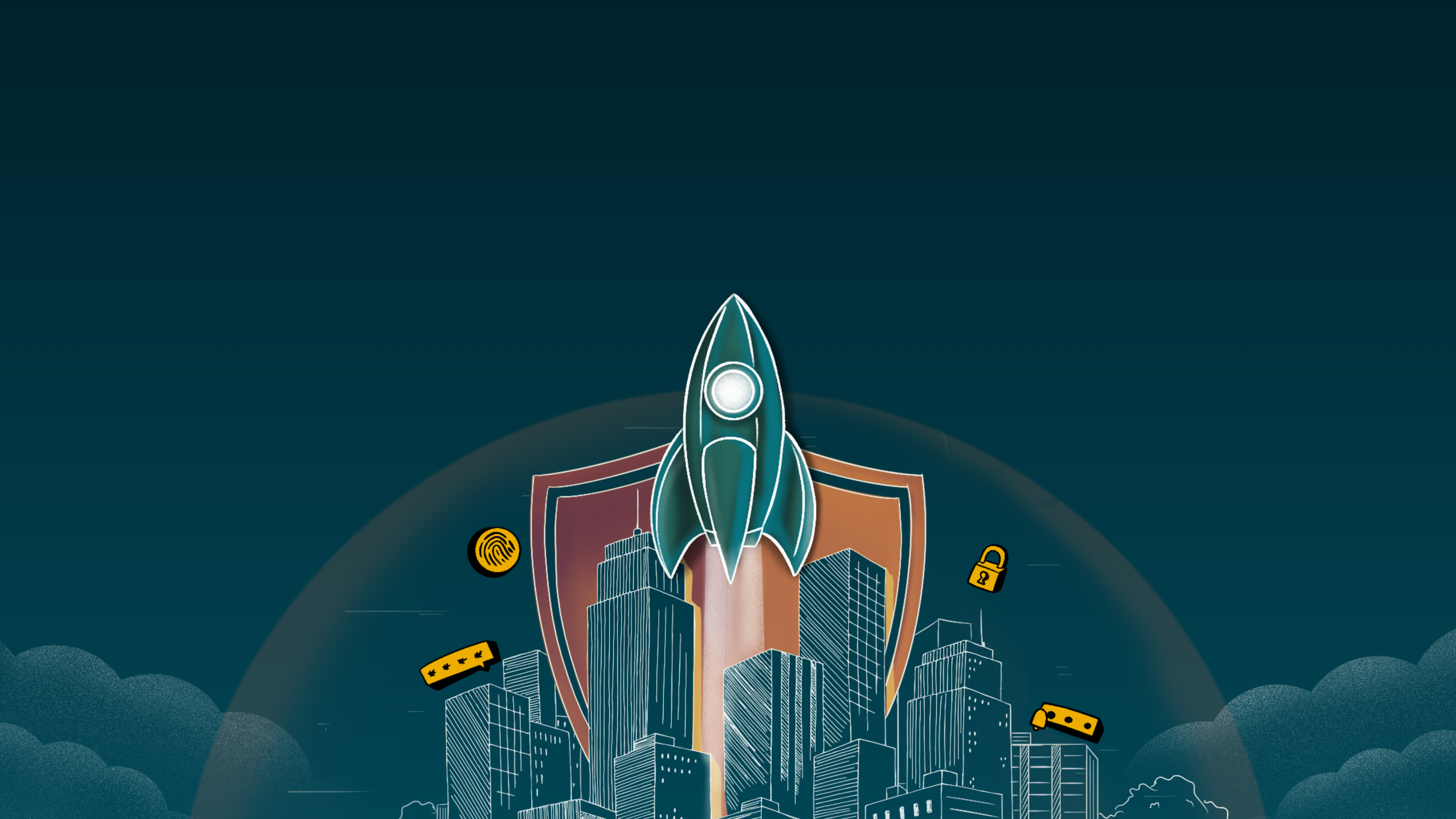 Boost your organization's
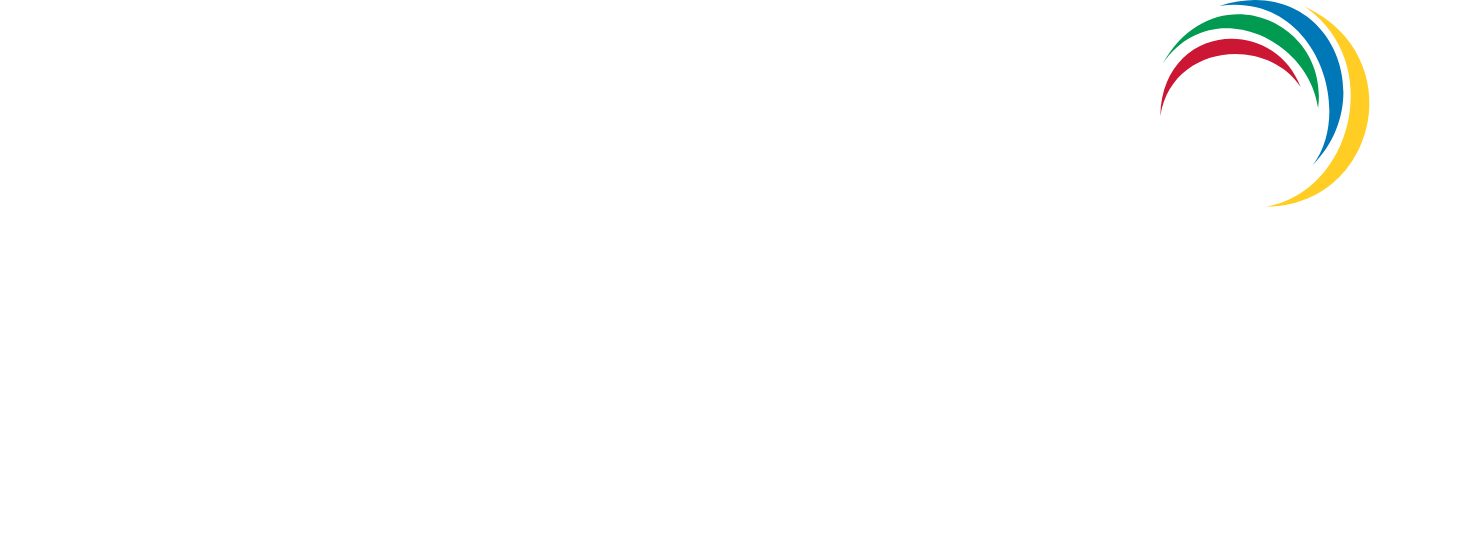 security and centralize management with 
Identity360 
A cloud-native identity platform for workforce IAM
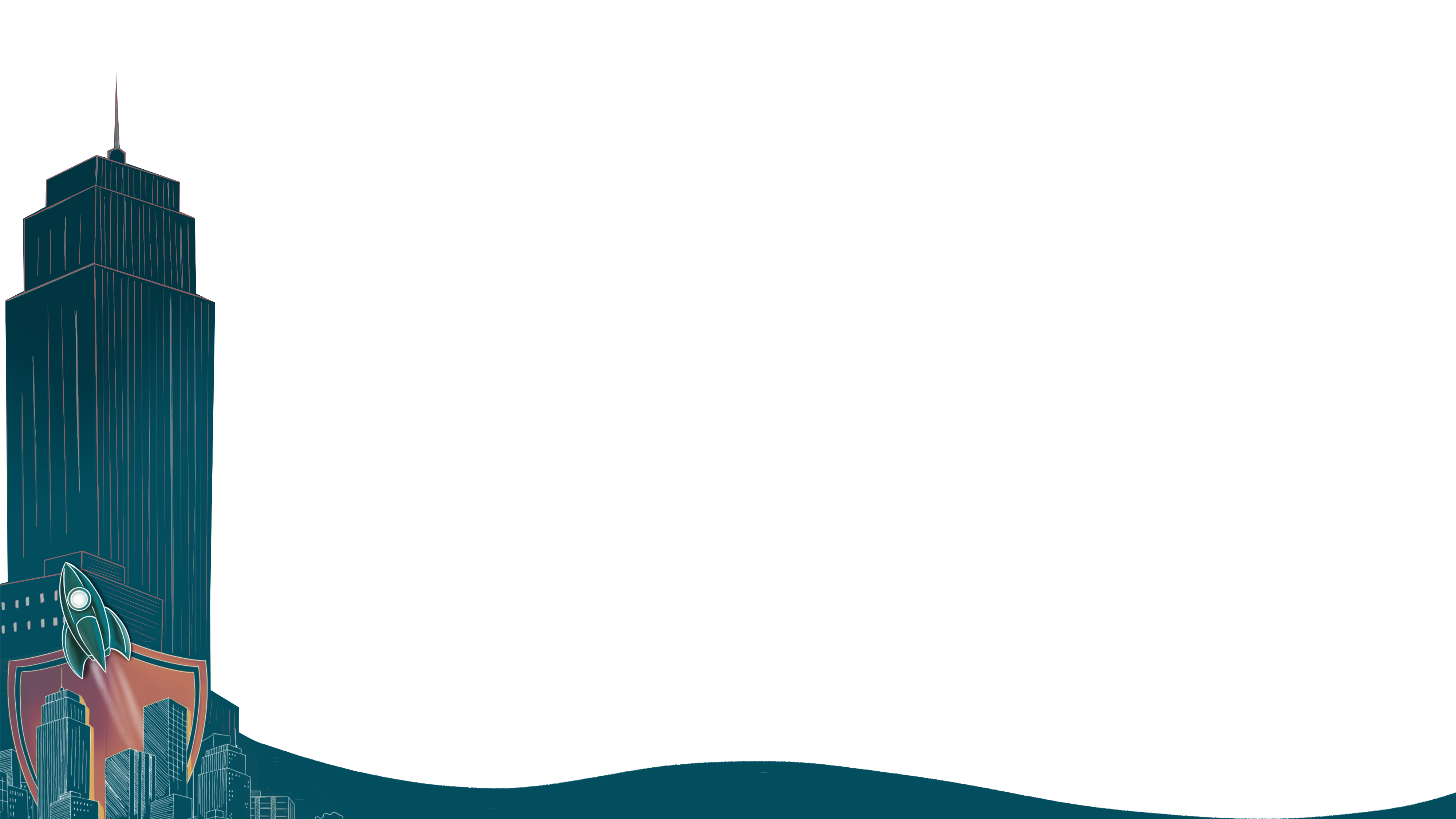 IAM challenges
Some challenges noted in Gartner's research and industry observations include:
User experience versus security
Cloud adoption
Complex IAM environments
Integrating IAM solutions with cloud services and ensuring consistent security policies is challenging
Balancing security and access, plus providing strong authentication and authorization is vital
Large enterprises often utilize multiple directories and numerous applications
Scalability and performance
Cybersecurity threats
Synergy in integrations
IAM systems are often targeted in cyberattacks, and frequently through identity-related breaches
Ensuring that IAM solutions work seamlessly with other systems and applications in an organization's IT infrastructure.
IAM solutions should scale to handle increased user loads
Integrations
Universal Directory
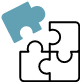 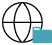 Integrate directories and apps for unified management
Leverage Universal Directory to consolidate identities
Why 
Identity360?
Identity life cycle management
Multi-factor authentication
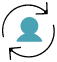 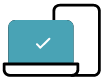 Unify identity silos, streamline identity management, and secure resources with centralized access management.
Automate identity life cycle management with orchestration
Validate your identities with multiple secondary authentication factors
Delegation
Dashboard and reports
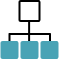 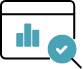 Delegate routine tasks and focus on critical IT issues
Gain visibility and insights via a dashboard and reports
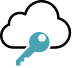 SSO
Implement SSO for any apps that support 
SAML, OAuth, and OIDC
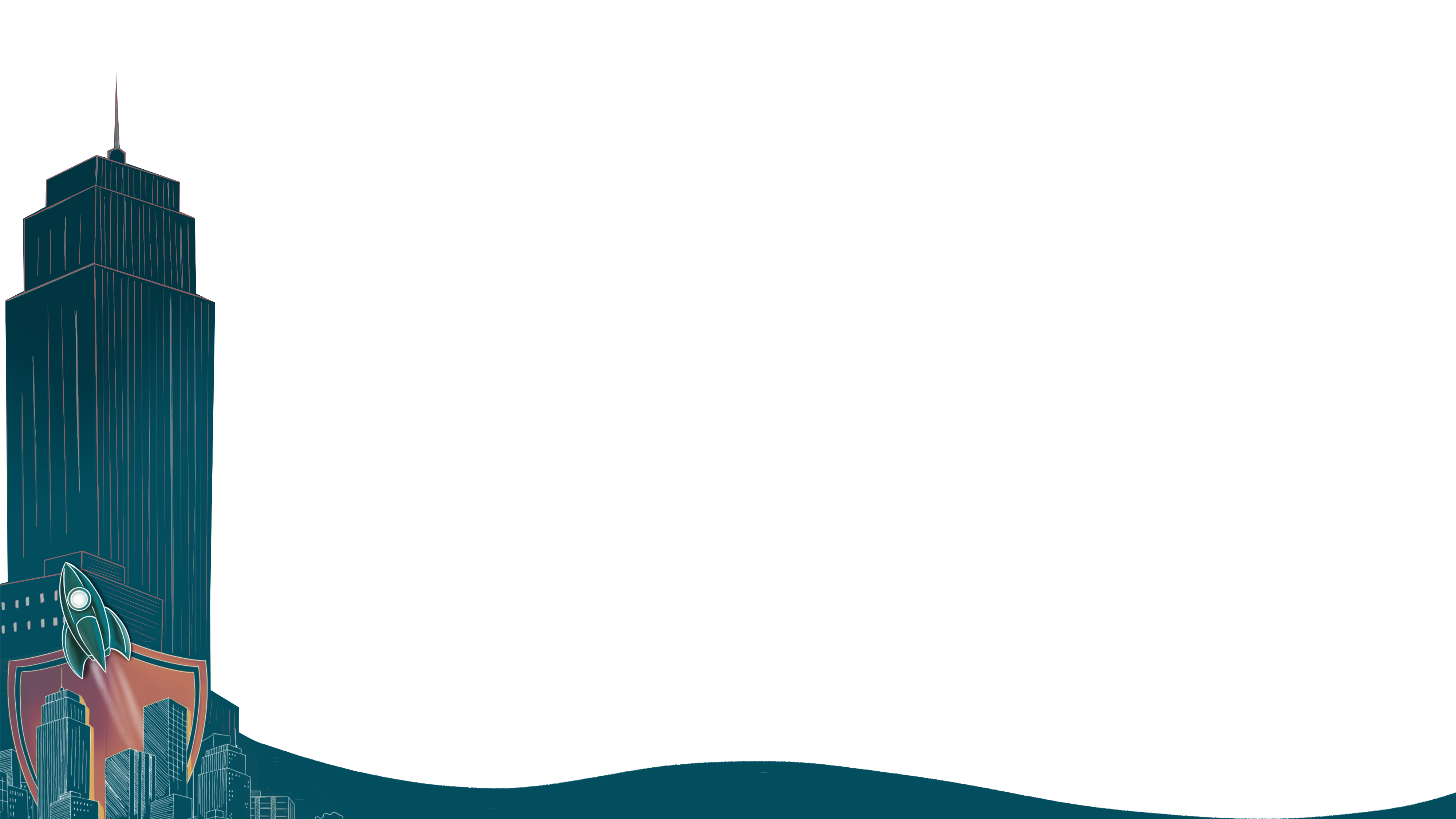 Universal Directory
Leverage Universal Directory to consolidate identities from multiple platforms
Gain a unified view of user identities and attributes for streamlined access control
Generate detailed reports for identifying security risks, like unauthorized access attempts and suspicious user activities
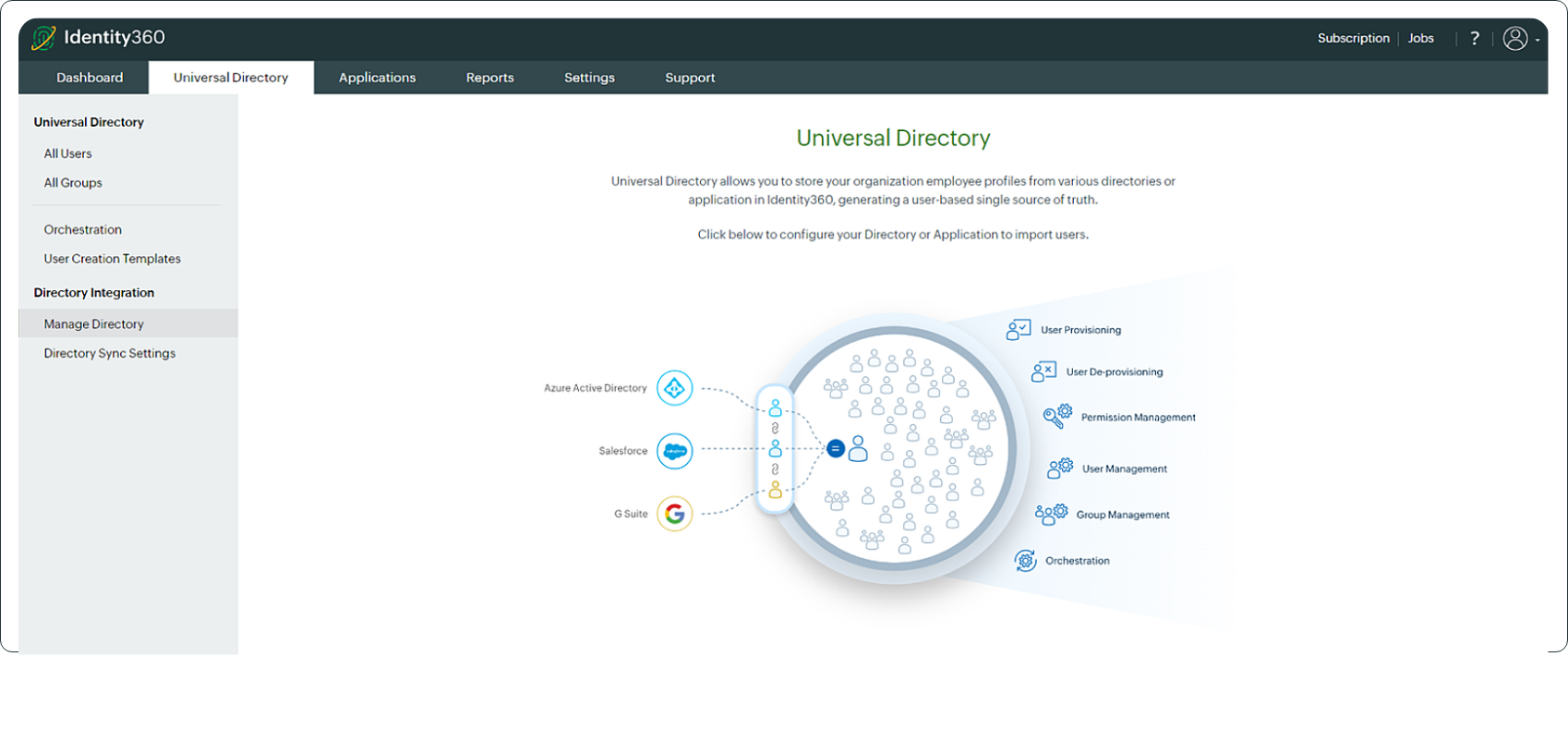 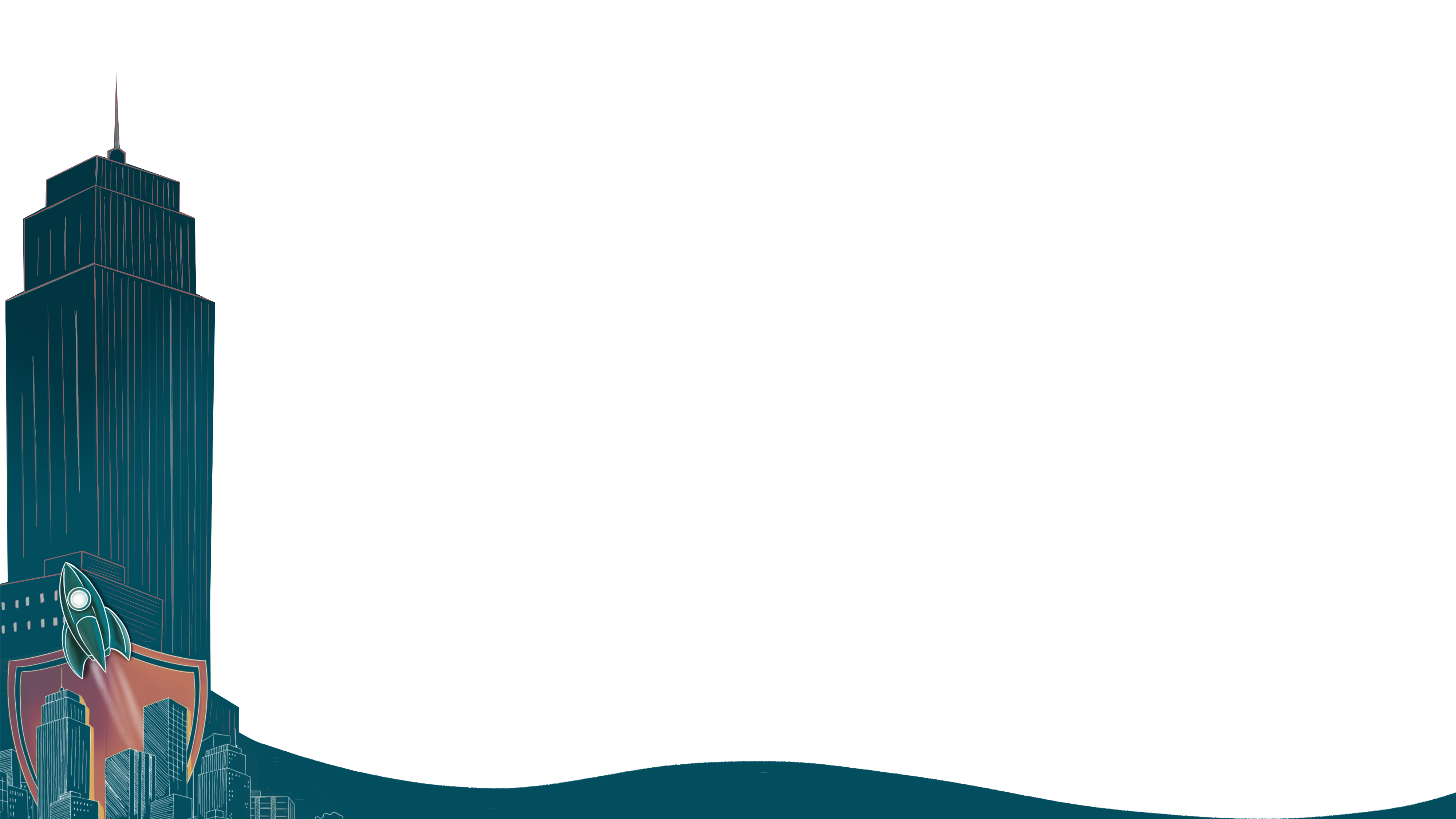 Integrations
Integrate directories and turn them into an identity provider for accessing your organization's applications with secure SSO
Integrate and secure access to a plethora of apps like Slack, Zendesk, Google Workspace, Jira, Zoho People, and more
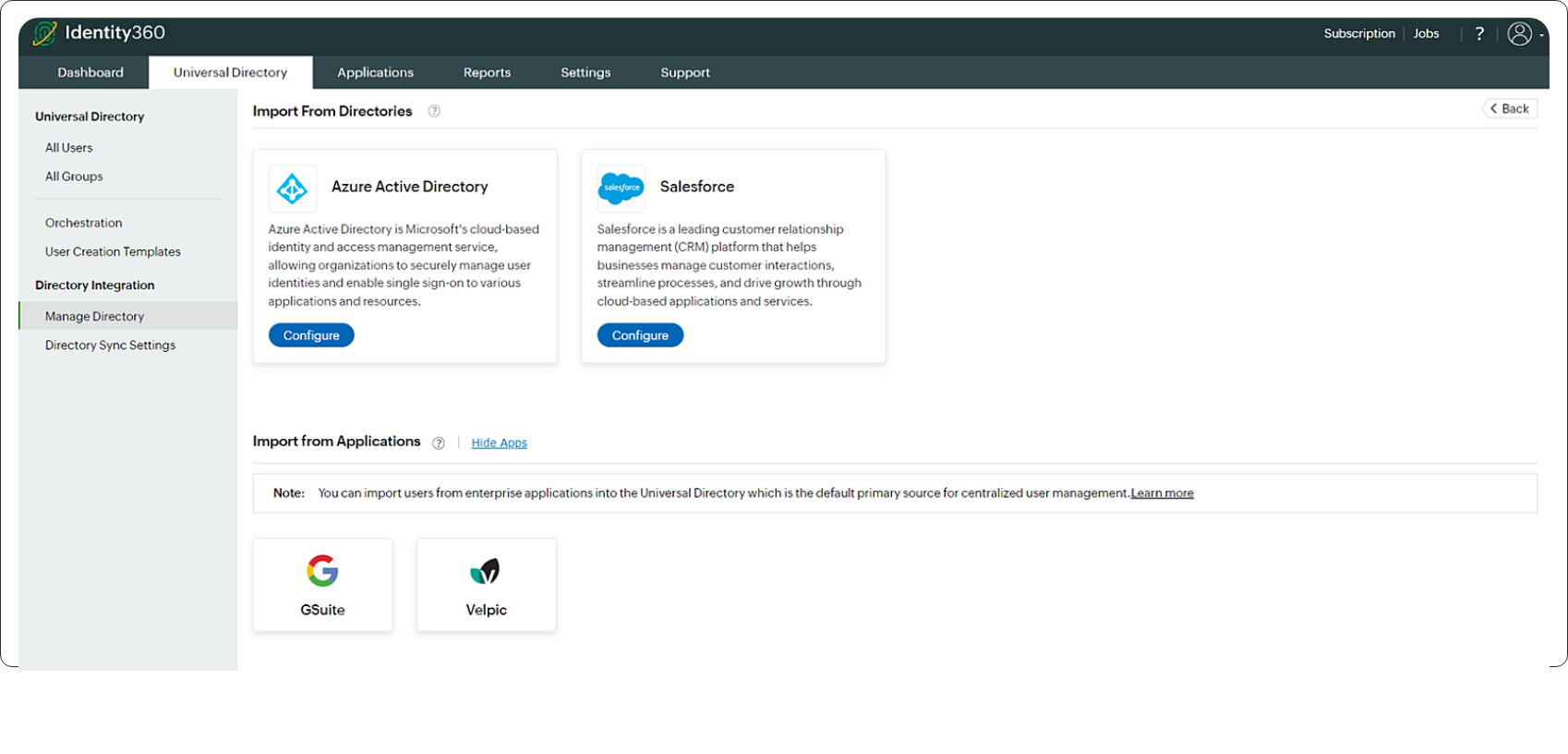 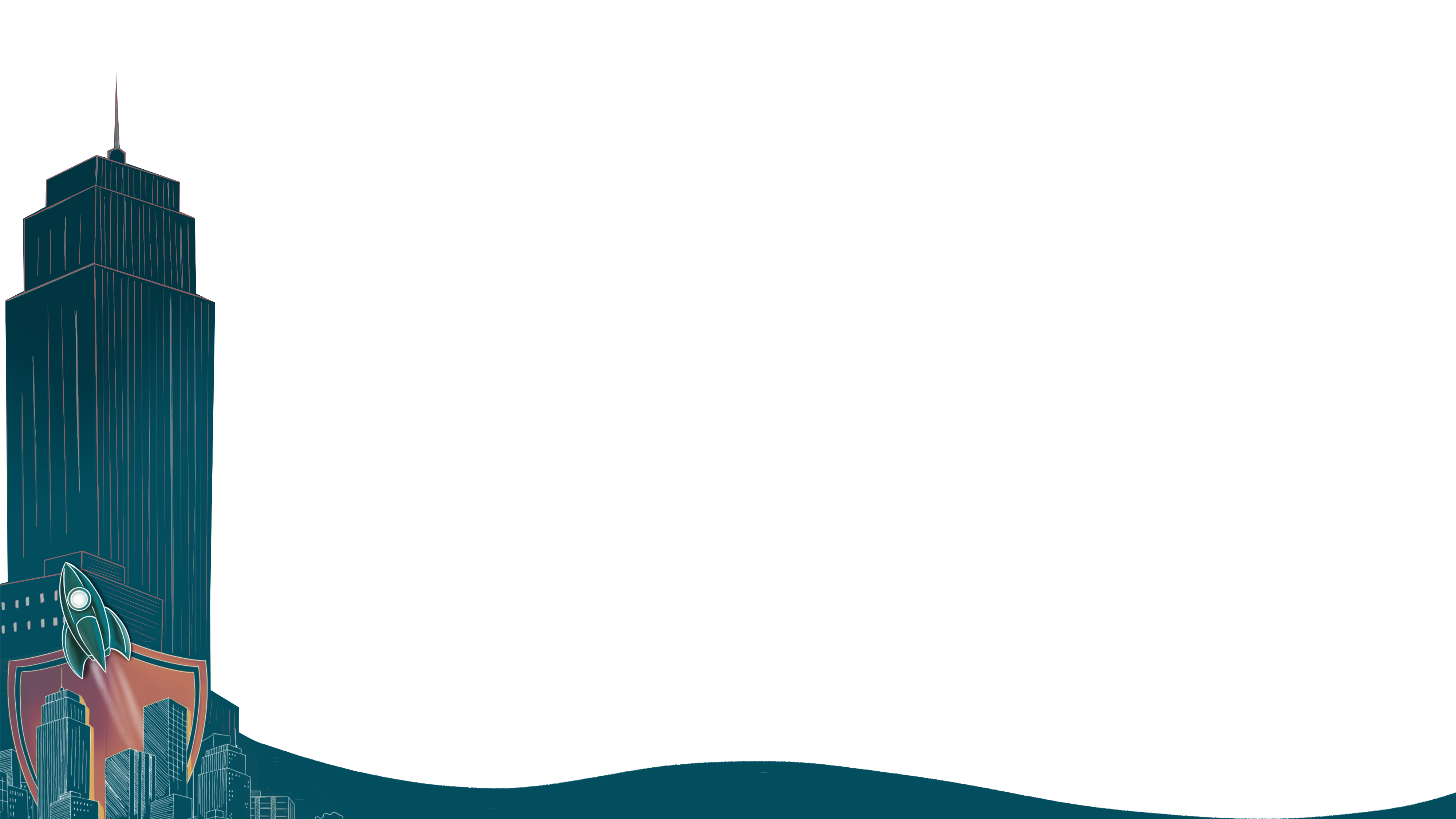 Identity life cycle management
Orchestrate automation-driven user provisioning and deprovisioning, access modification across apps, license management, and more
Utilize predefined templates with intuitive creation rules for quick and easy onboarding
Simplify user creation with a user-friendly interface that facilitates template customization and attribute copying for ease of use
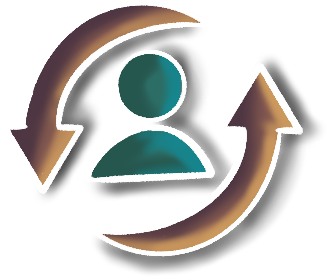 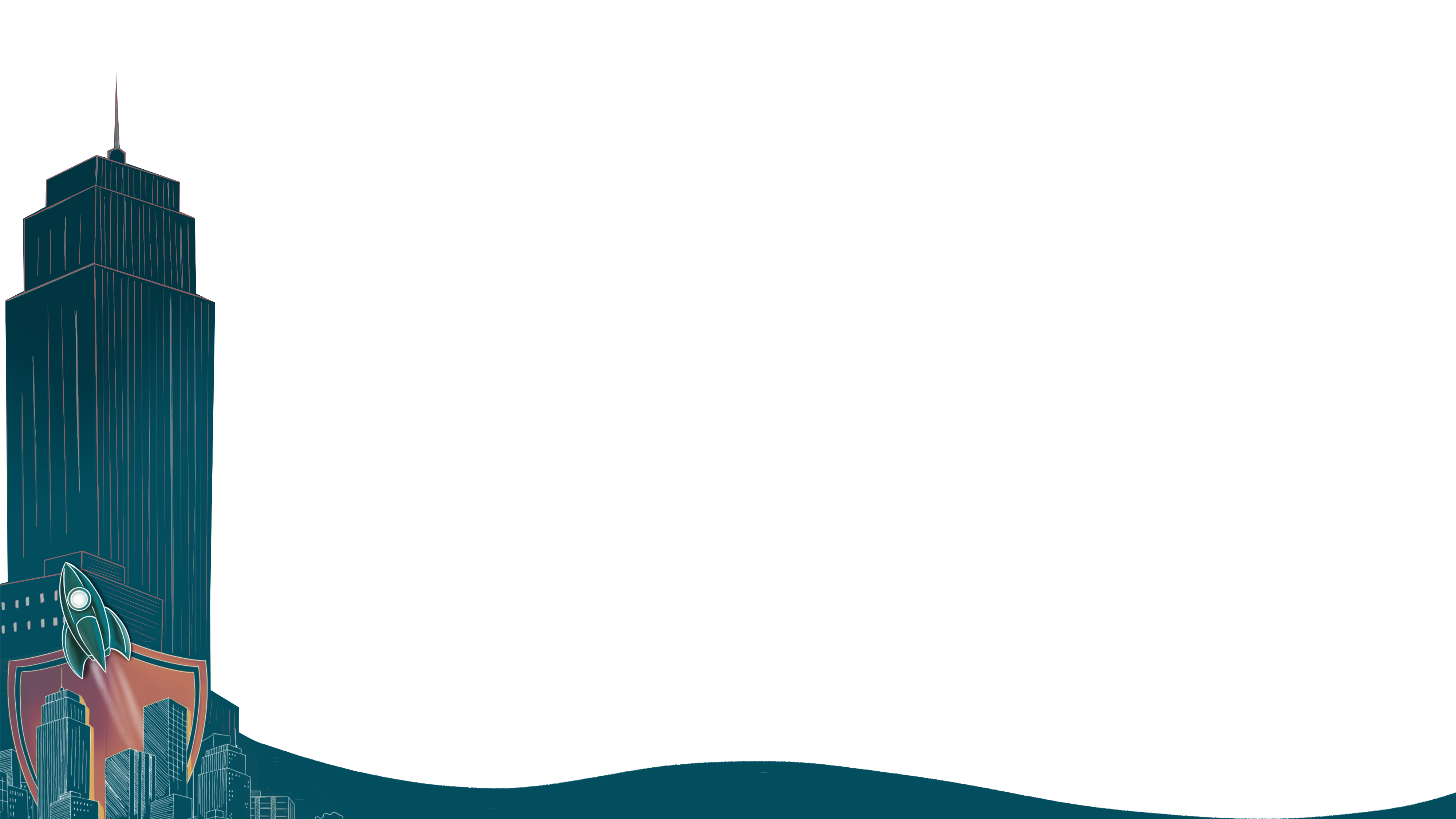 Orchestration
Take control of IAM processes, reducing redundant, manual tasks by using custom orchestration profiles
Automate user management across your organization's directories and applications using orchestration profiles
Orchestrate role-based access control, user modification, and access management with notifications for critical updates
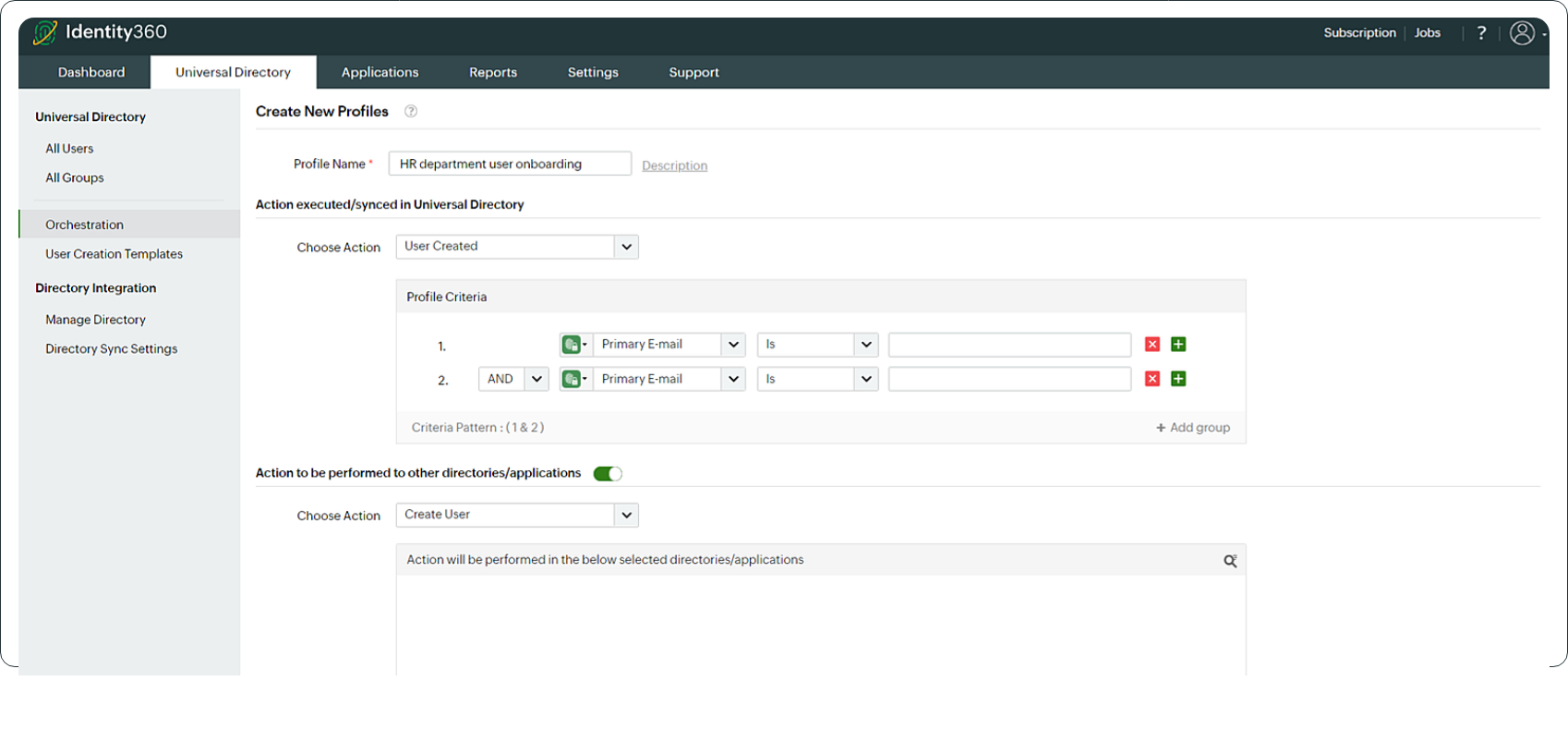 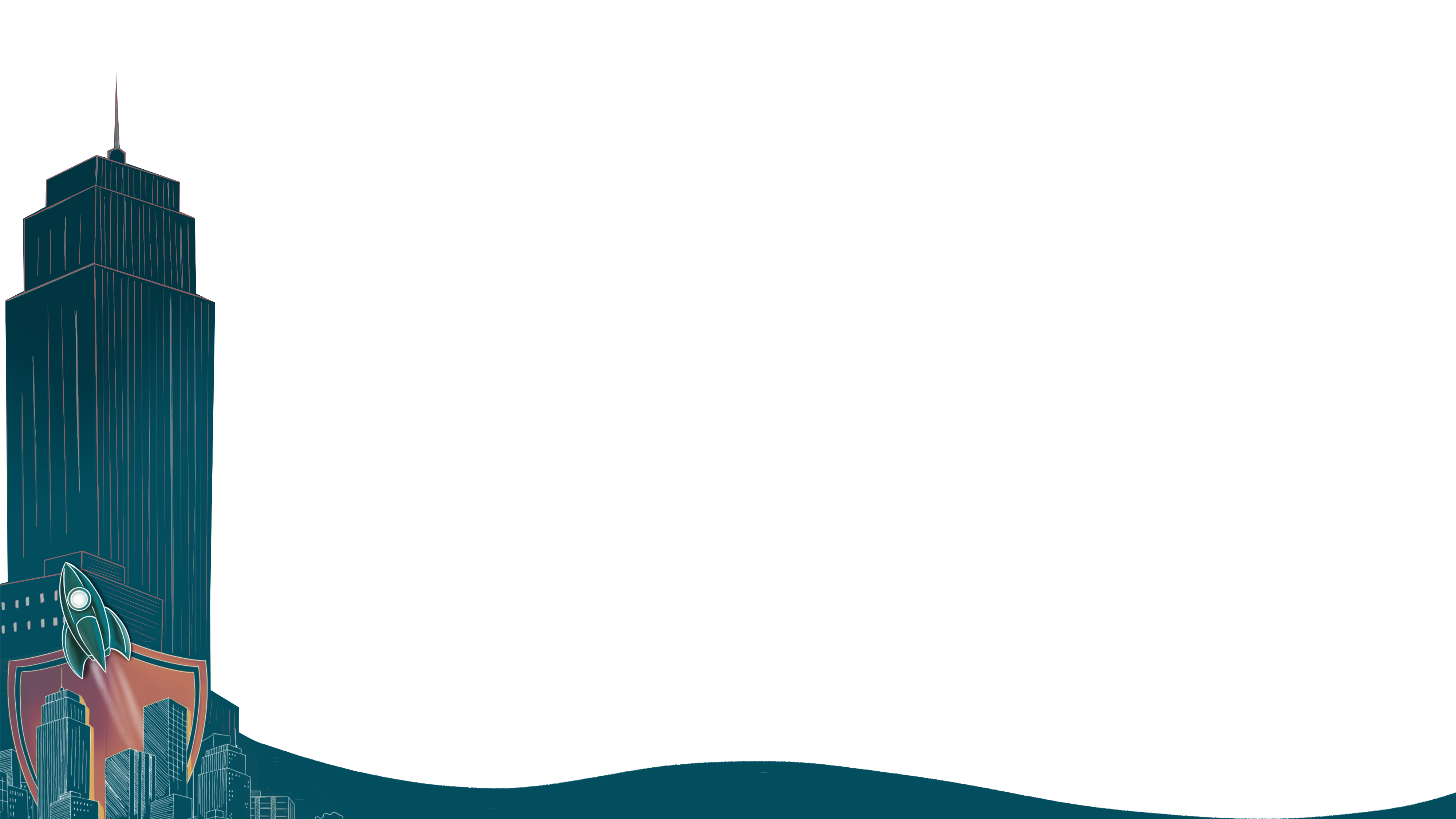 Single sign-on
Track SSO activity with prebuilt reports, including users assigned to each app, logon counts, and last logon times
Enable secure SSO with strong MFA, including custom TOTP and detailed reports
Simplify activation for pre-integrated and custom applications with a user-friendly UI, enhancing the SSO experience for admins and end users
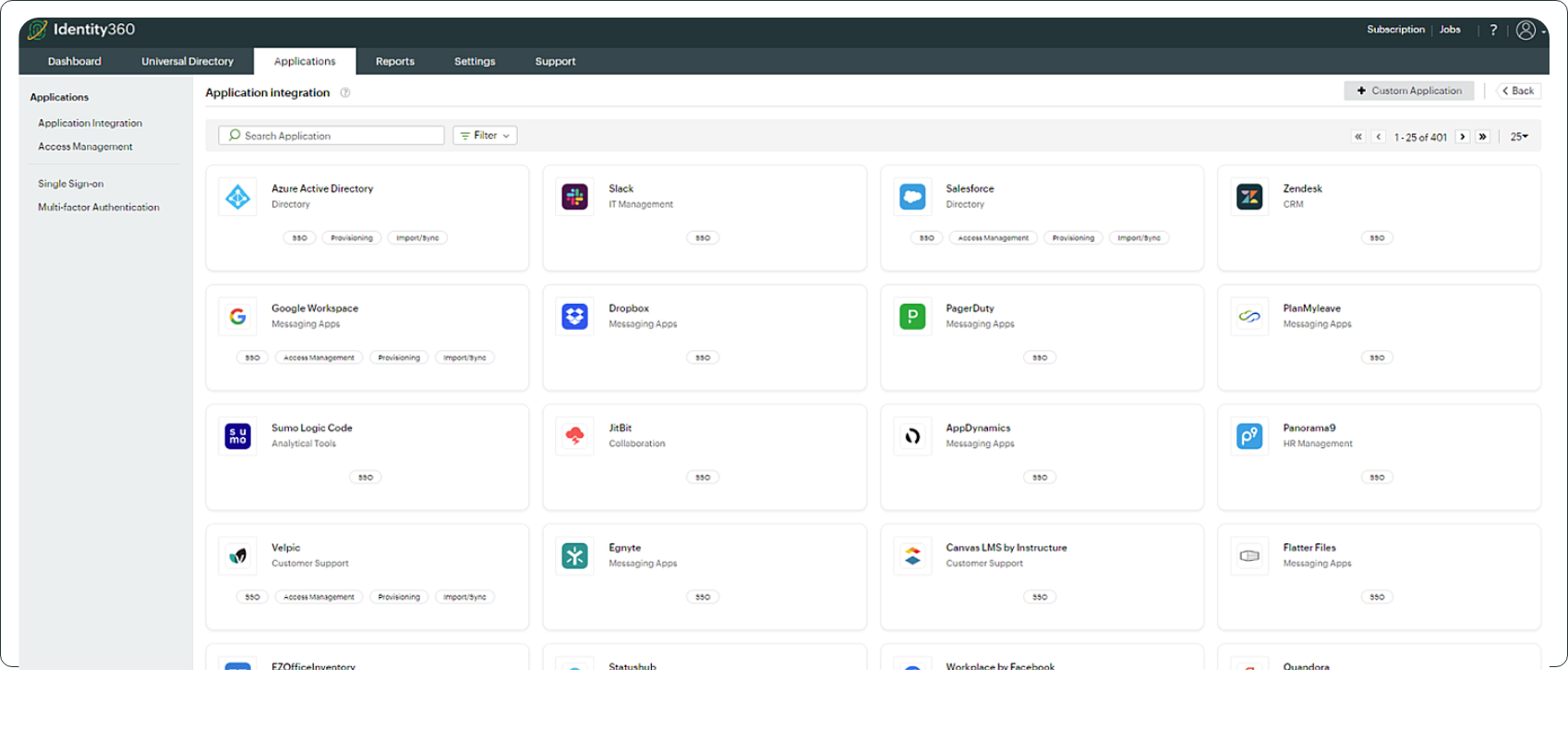 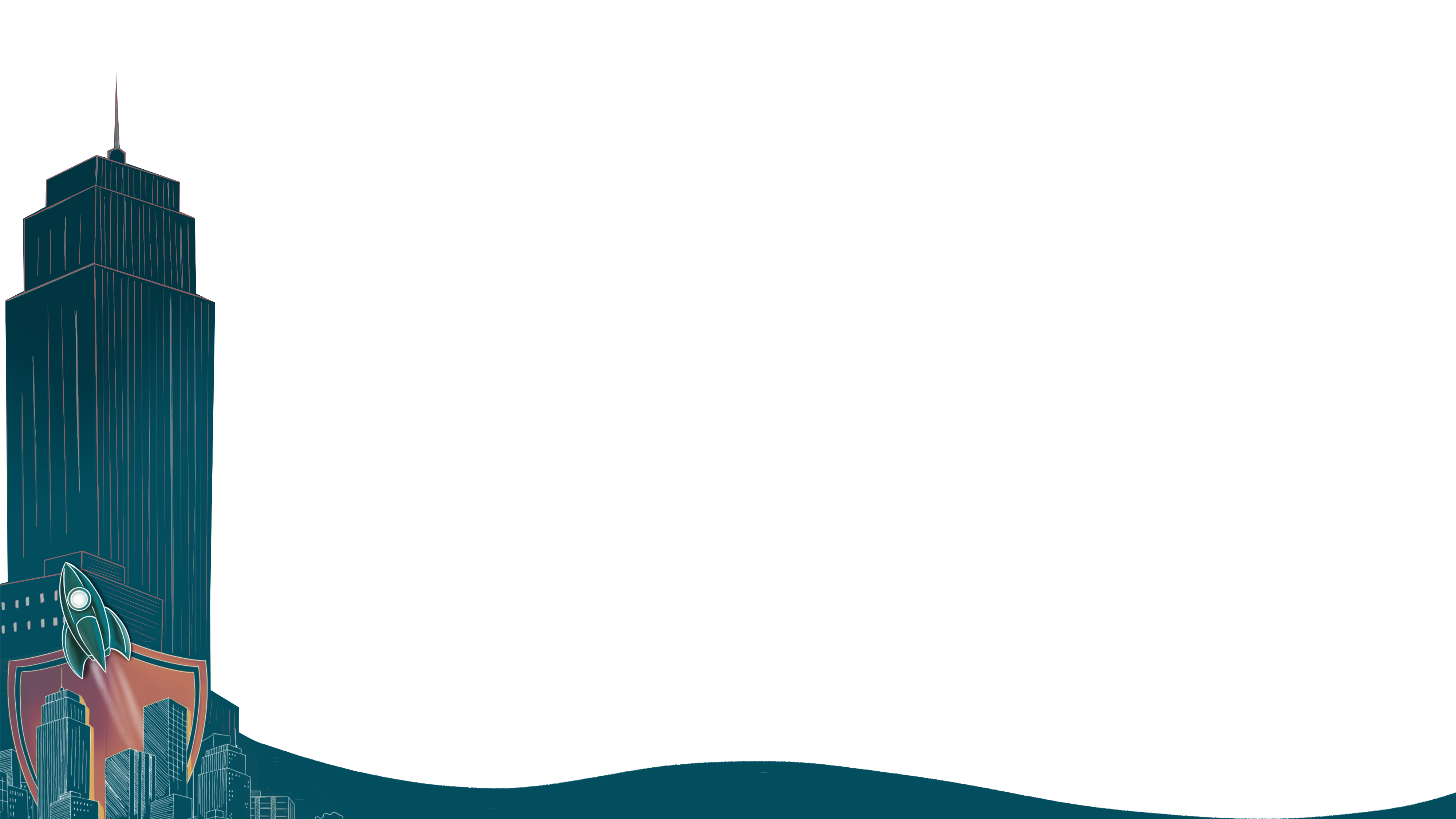 Multi-factor authentication
Verify identities with a diverse set of MFA options like email verification, Google Authenticator, and custom TOTP authenticators
Enable granular MFA customization for your organization with time-limited browser trust, MFA session time limits, CAPTCHA enforcement, and more
Generate detailed MFA reports for tracking user MFA status and attempts
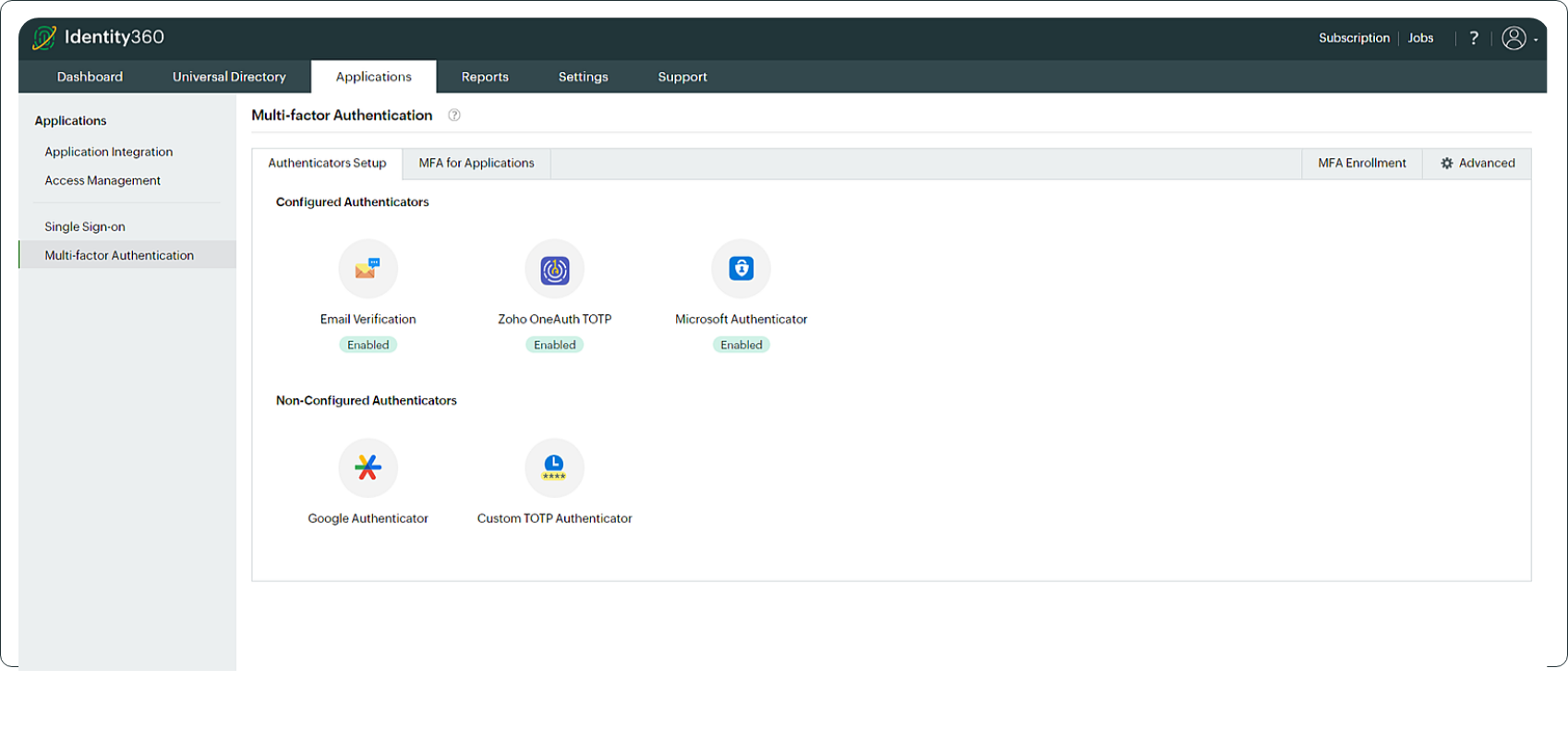 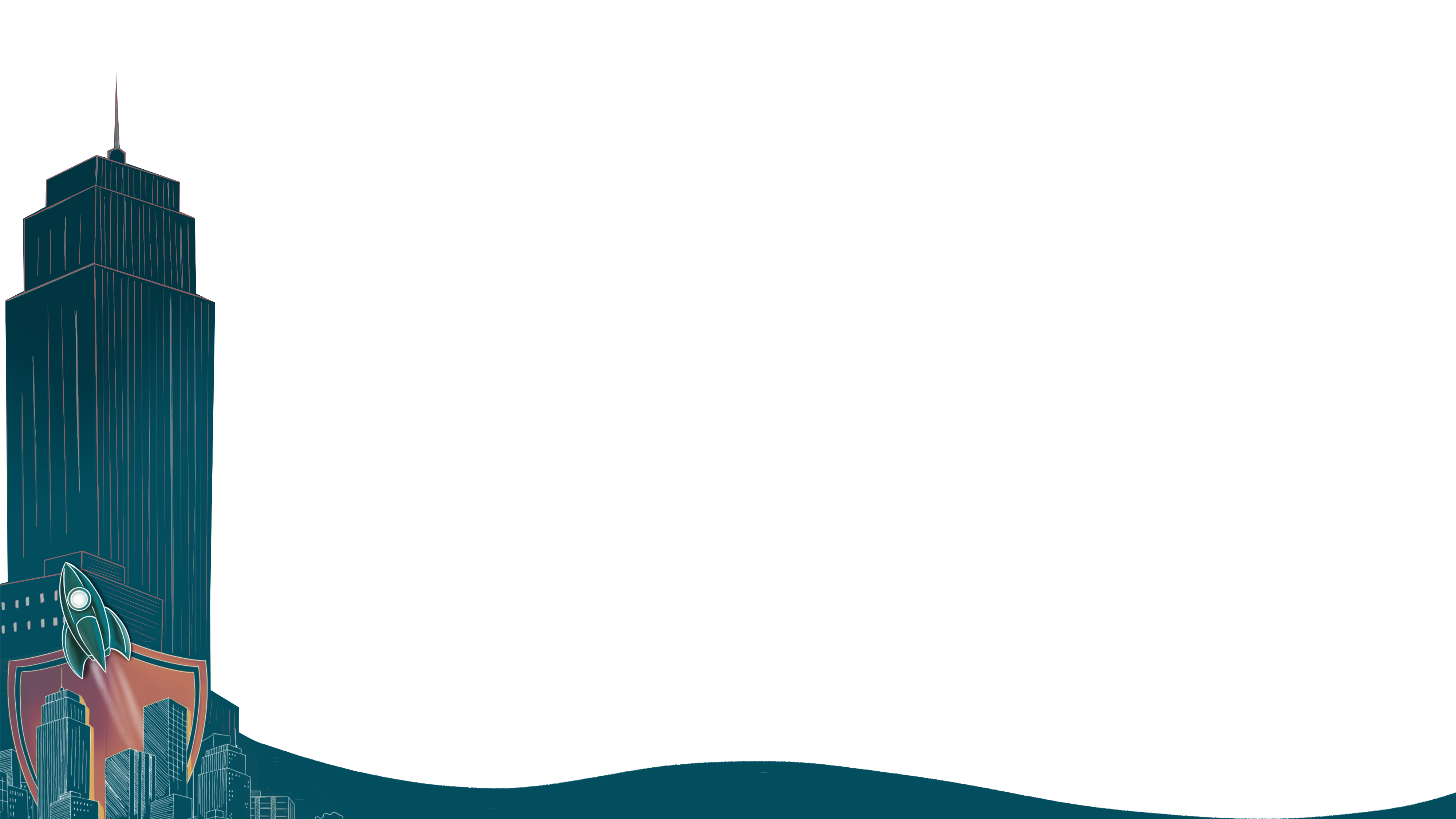 Access management
Utilize seamless SCIM-based access provisioning for end users, and automate access management actions across platforms based on predefined conditions
Manage roles and permissions on different platforms for example, someone's job title changes to ensure they have the right access and are informed about it
Effortlessly grant or revoke application access and adjust user roles or permissions within each application
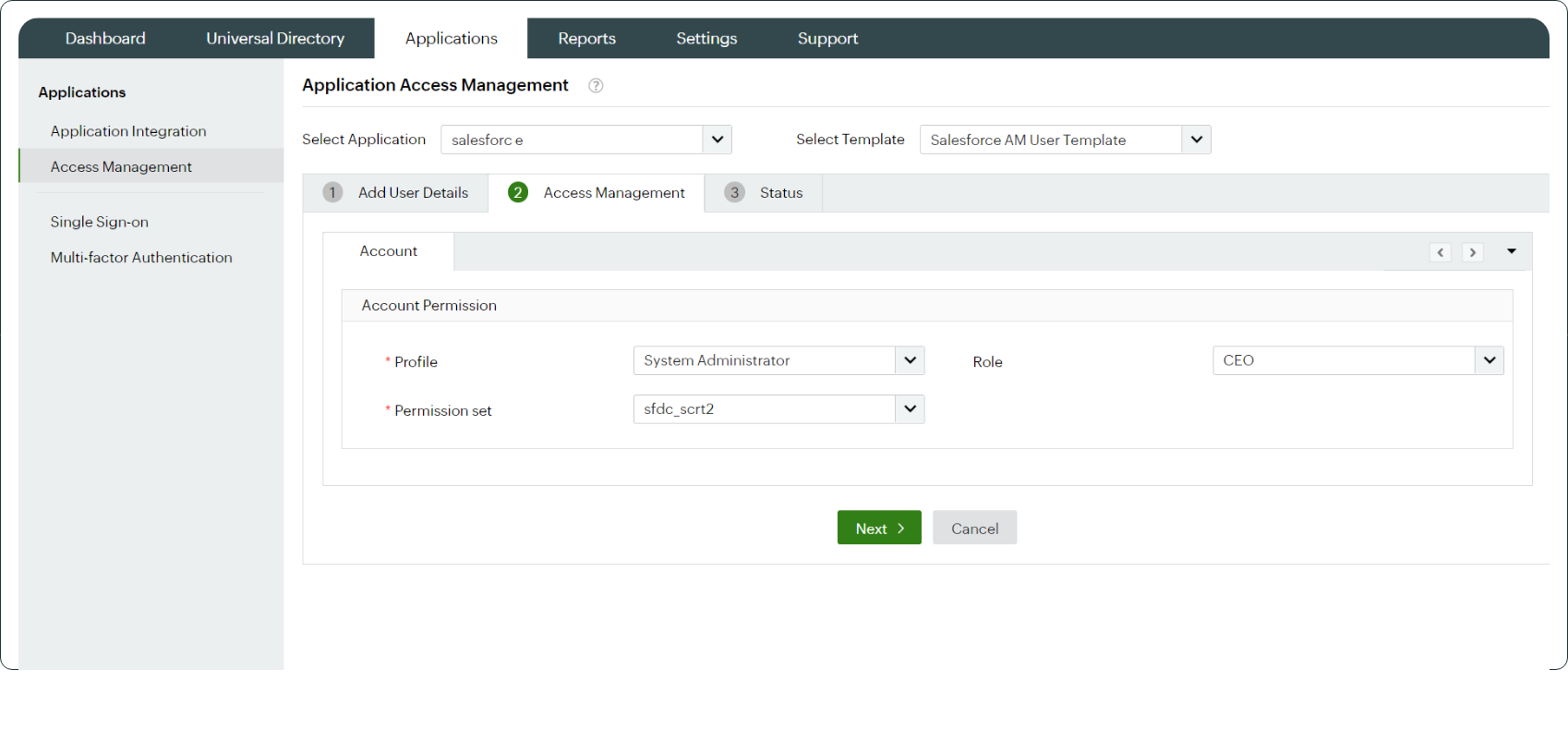 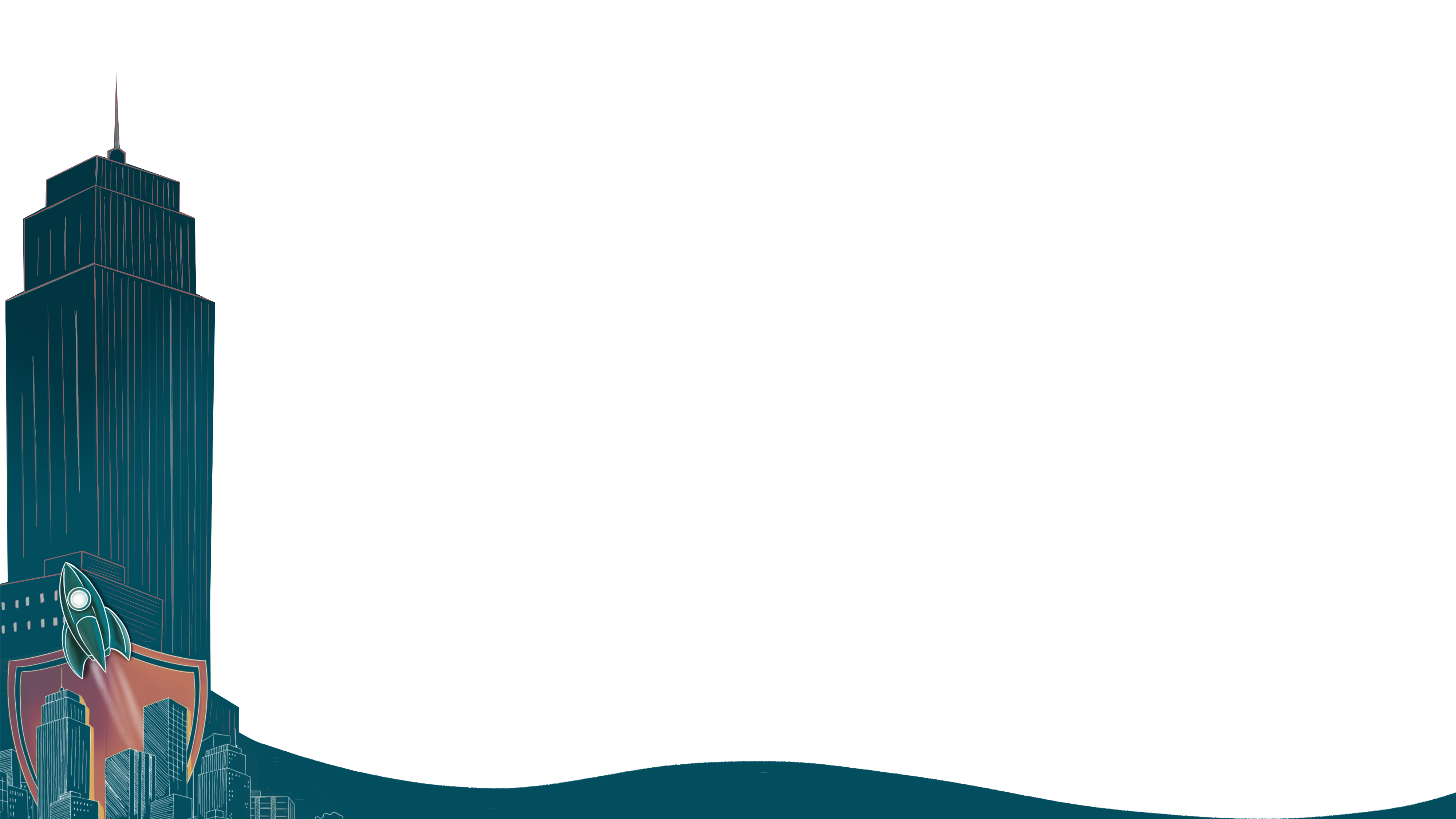 Delegation
Delegate identity management, access control, and reporting tasks to help desk technicians, reducing the admin's workload
These tasks include user management, orchestration, report generation, application assignment, and security functions like MFA and SSO
Leverage predefined roles such Super Admin, Admin, and Operator to delegate tasks to technicians
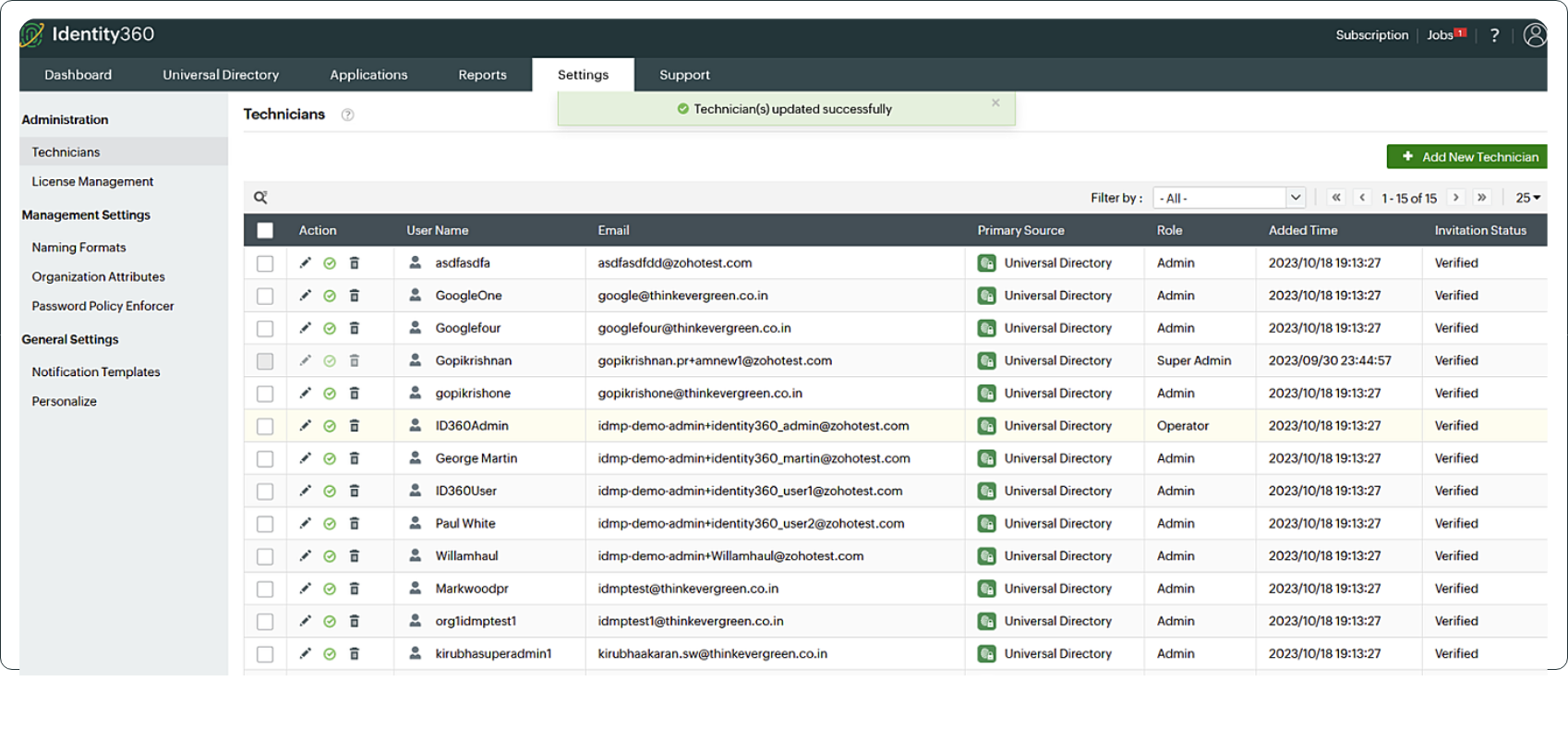 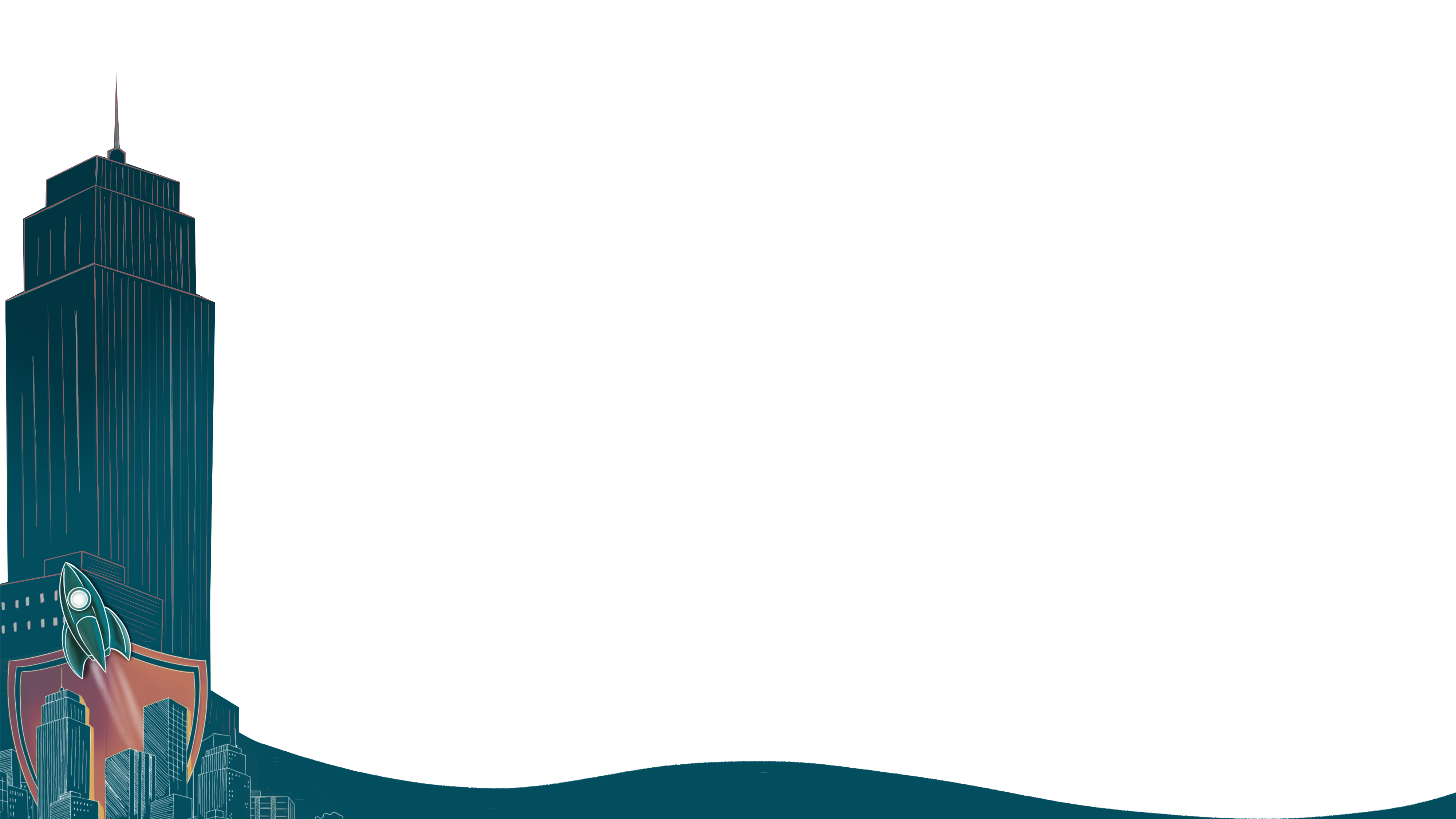 Access insights
Generate comprehensive reports that provide insights into user and admin activities, application access, MFA attempts, license usage, and more
Visualize key insights from integrated identity stores, summarizing essential metrics like total users, logon activity, and application access through a straightforward GUI
Customize and export these detailed reports in various formats such as  PDF, CSV, XLS, and HTML
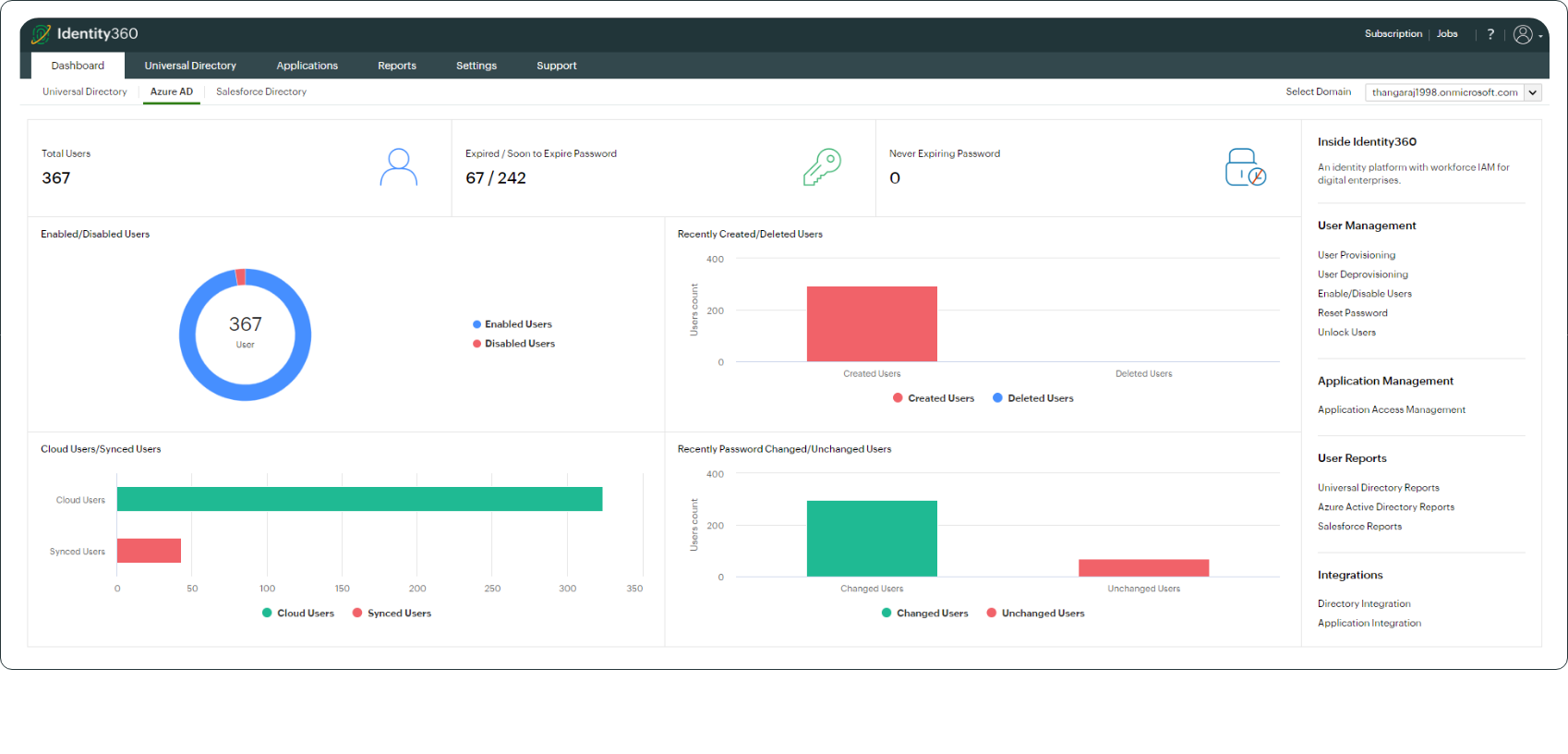 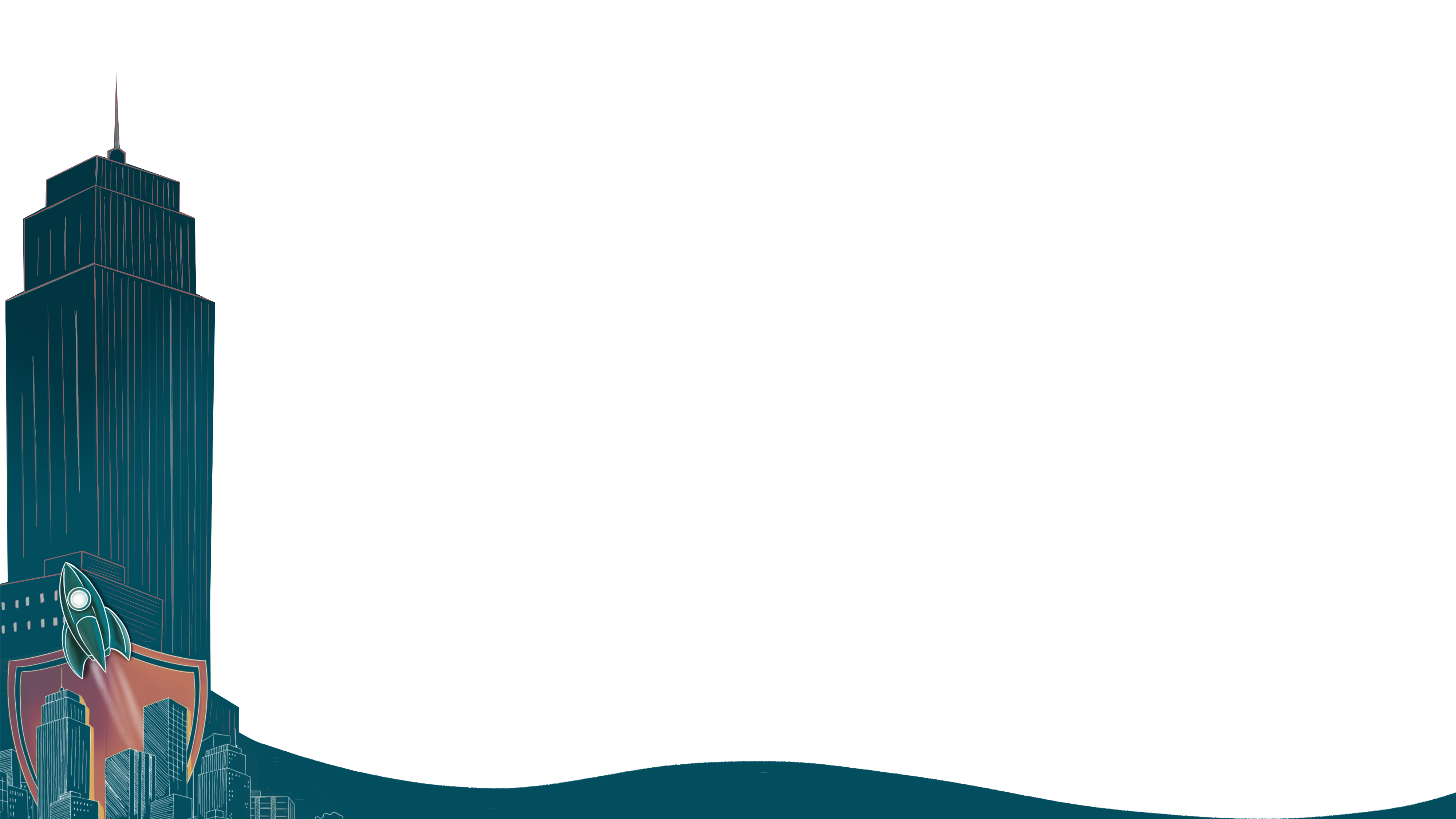 End user experience
Identity360 makes it easy for end users to access all the applications they need from a single place
SSO helps end users access their apps quickly, preventing password sprawl and multiple login prompts
MFA protects users' identities from credential-based attacks
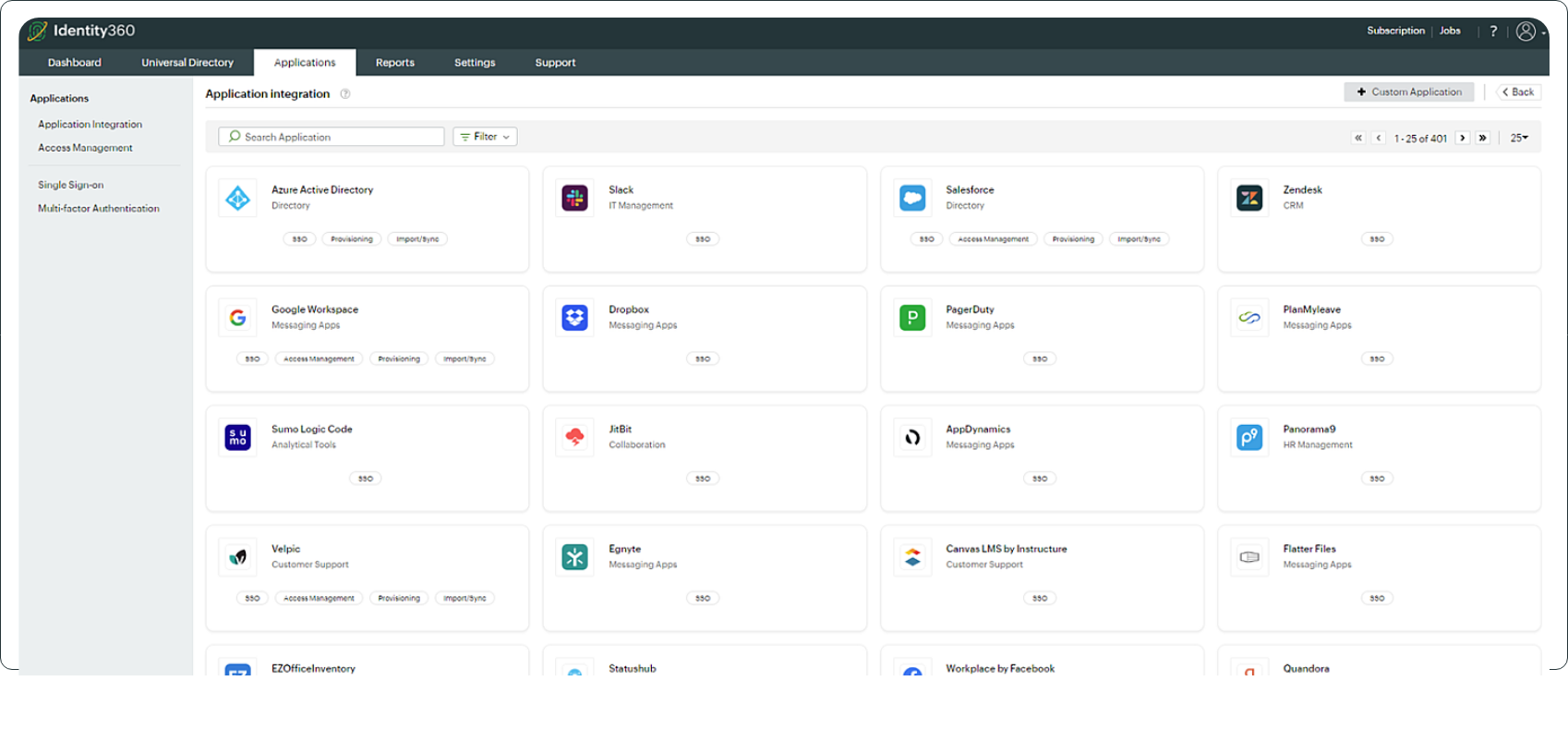 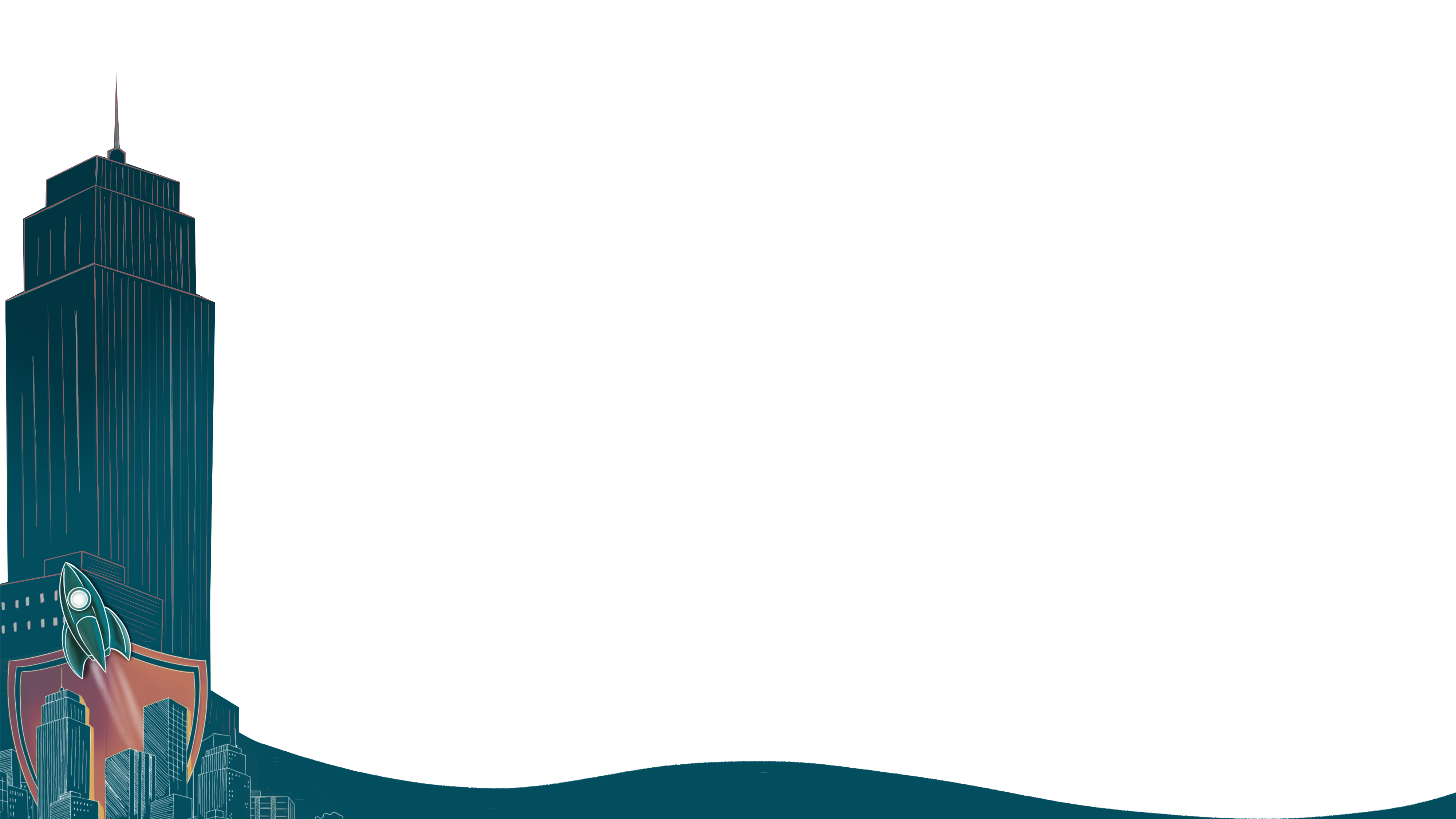 Architecture
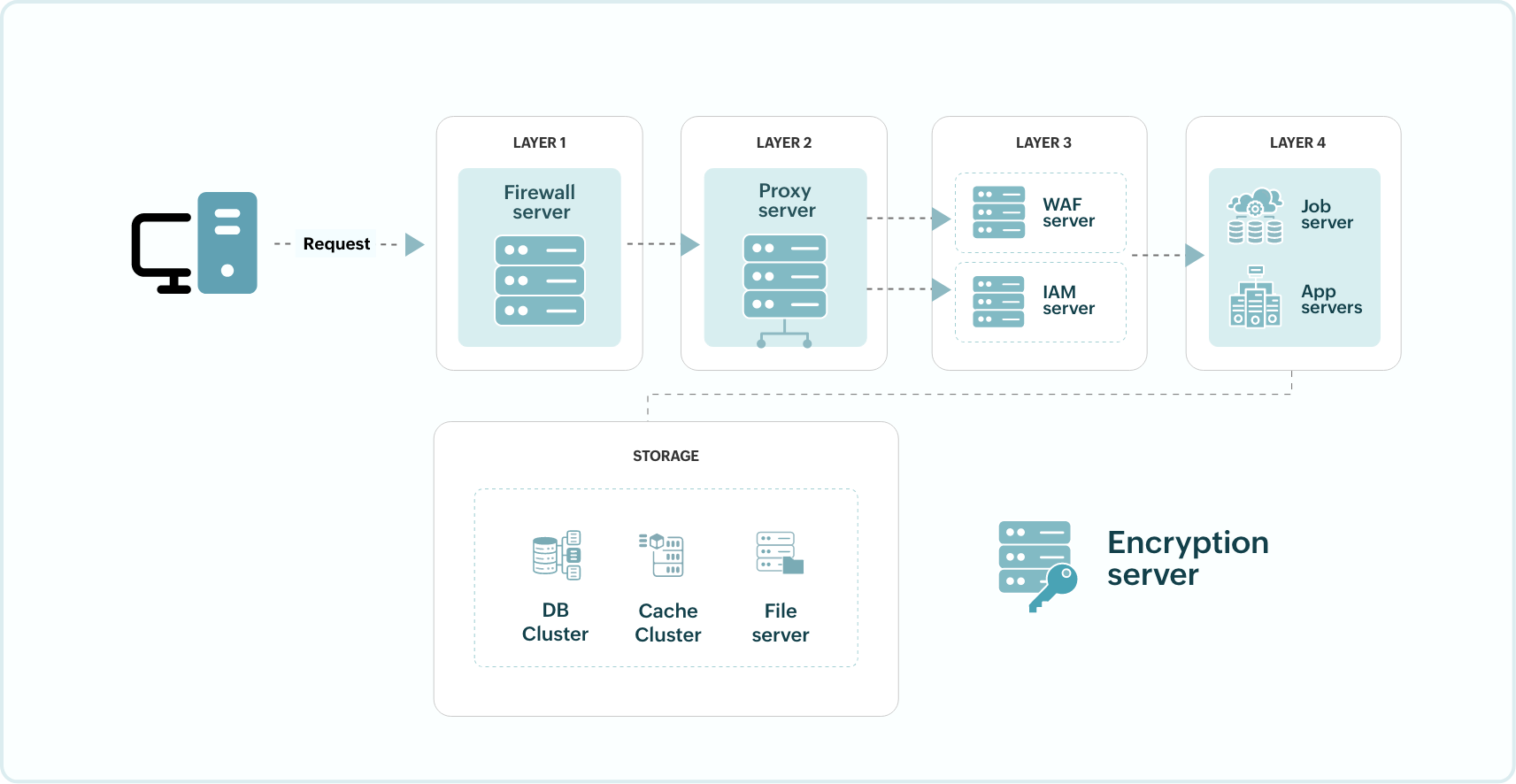 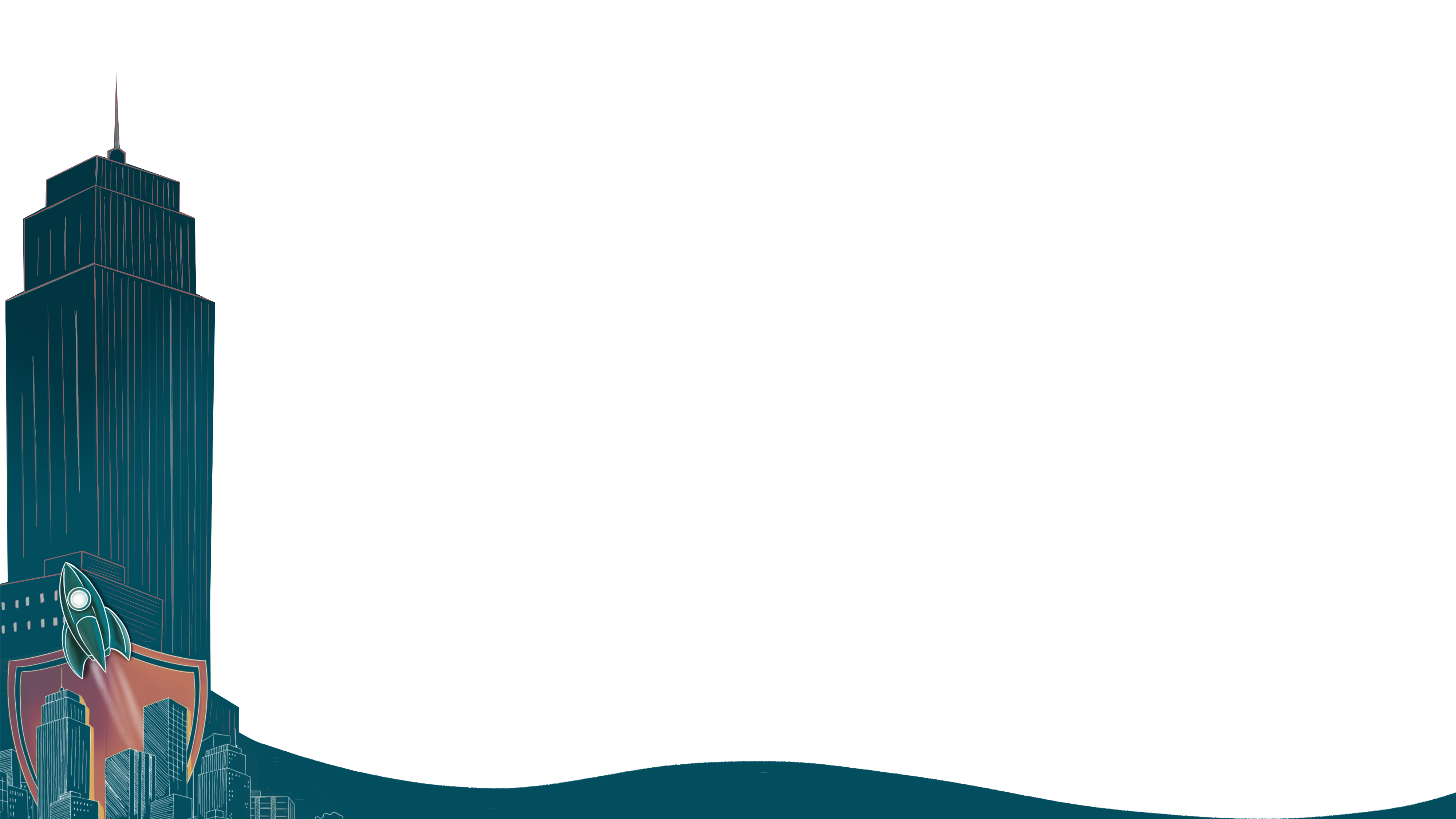 Architecture
As a request enters the system, it first encounters the Firewall server for initial security checks
The request then passes through the Proxy server, which handles load balancing and routing
Next, the IAM server takes over to  authenticate and authorize the request
Concurrently, the request is checked by the WAF (web application firewall) servers for web application security
If the request is authorized, it proceeds to the App servers, which process the request
Some requests may involve heavy back-end tasks, which are managed by the Job servers
 The request is cached in Cache clusters for quick retrieval of commonly accessed data
The File server handles file storage and retrieval, if needed
Data is also be stored in DB clusters for long-term storage and retrieval
The Encryption server handles encryption for security when necessary
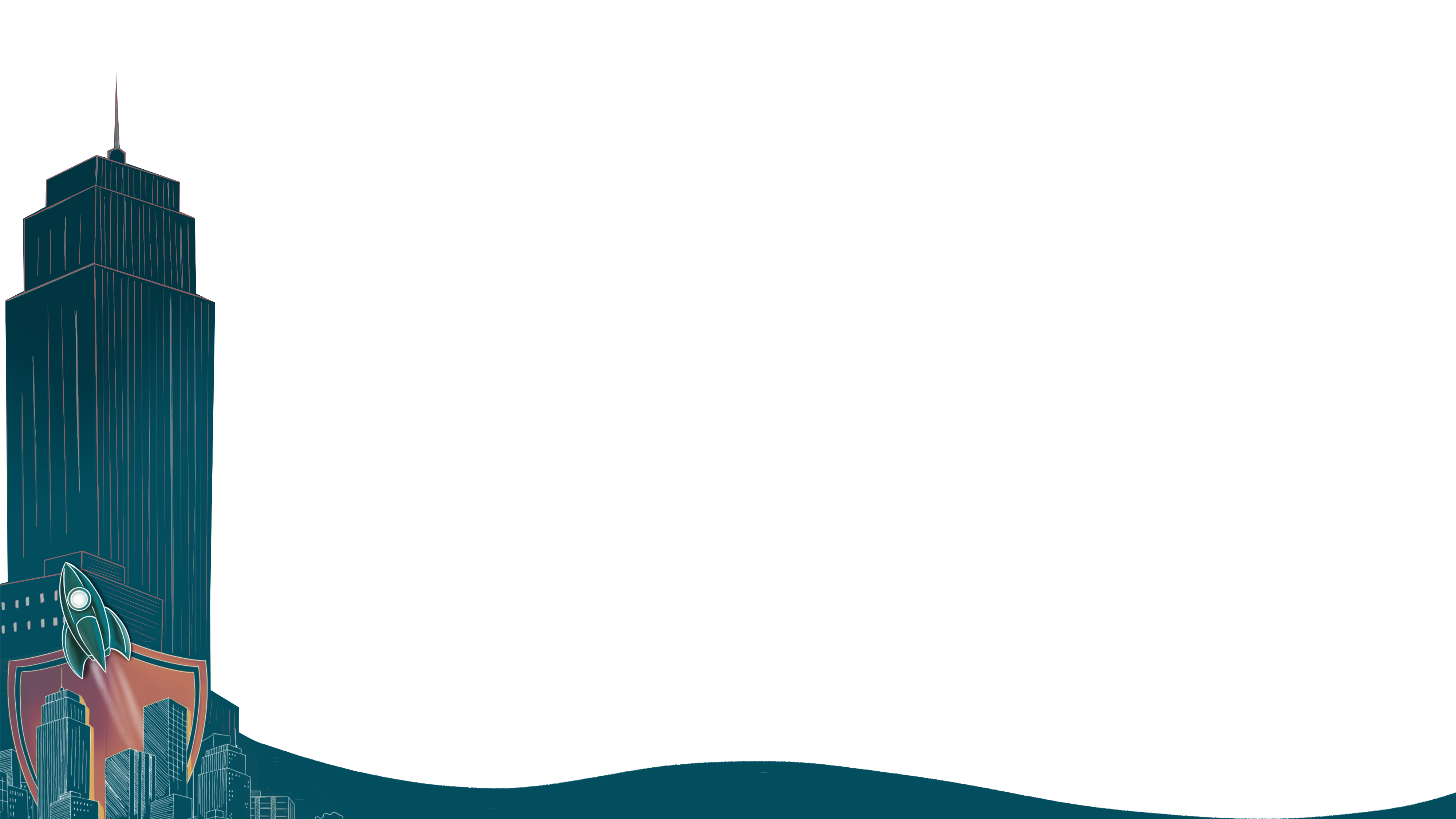 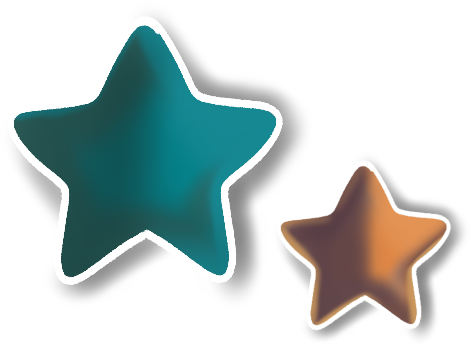 Benefits
Enhanced visibility
Efficient management
Improved security
Achieve regulatory compliance standards by consistently monitoring user actions with detailed reports
Boost security by ensuring only authorized users can access certain resources and reduce the risk of data breaches
Simplify user onboarding and offboarding with seamless provisioning, orchestration, and smart templates. Utilize a centralized console for managing user identities and access permissions across various systems
Increased productivity
Improved scalability
Greater cost savings
Cloud-powered and scalable, Identity360 accommodates the growing needs of organizations worldwide
Automate routine tasks, reduce labor costs, and eliminate maintenance costs with a cloud-powered architecture to realize long-term cost savings
Automate user onboarding and access management with SCIM-based provisioning to ensure users have access to necessary resources from day one
Text
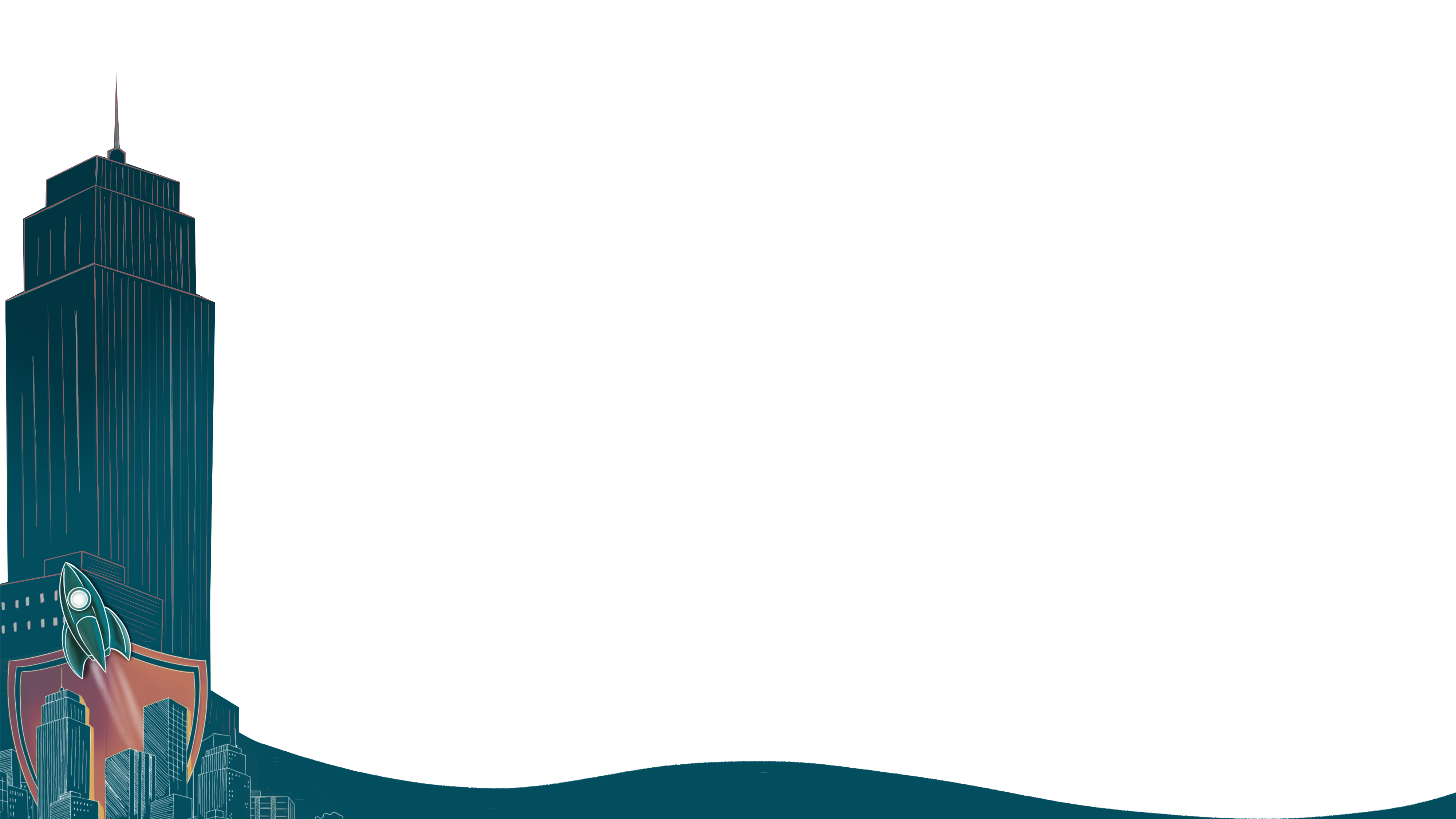 Identity360 licensing
Pricing
Components
v
Starts at
$295
Life cycle management
per 100 users per year
MFA and SSO
Starts at
$195
per 100 users per year
Starts at
$395
All-inclusive
(Life cycle management with MFA and SSO)
per 100 users per year
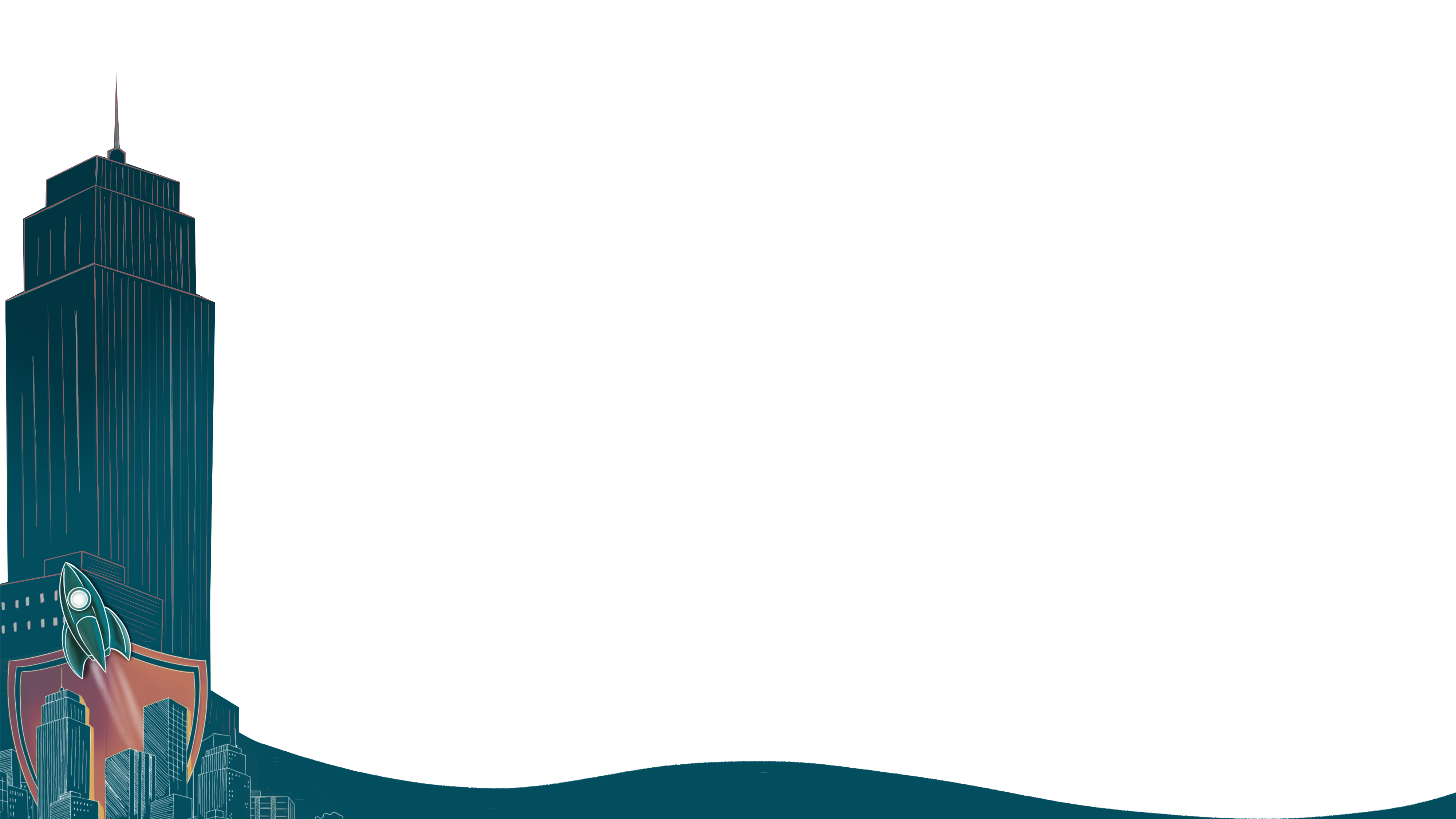 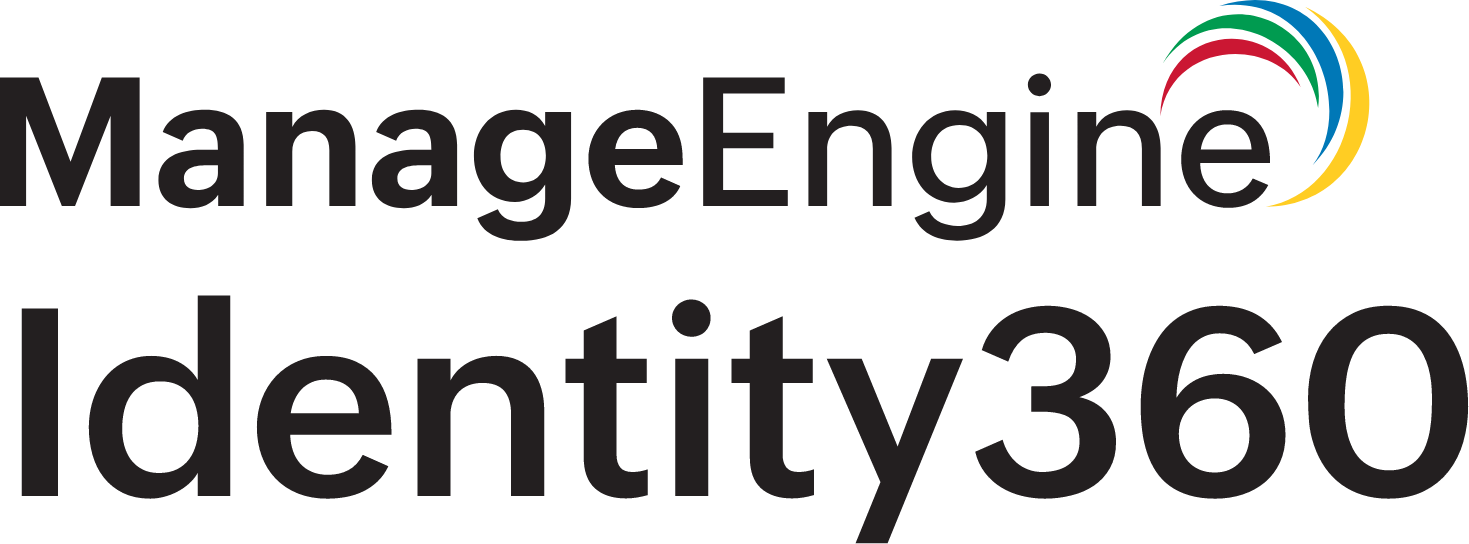 Thank you!
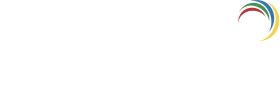 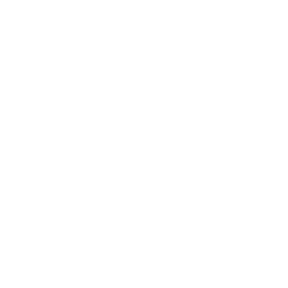 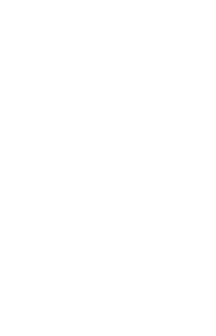